ЕАД Международная Библейская Конференция8 февраля 2023
Новые открытияв языкознании и происхождение БИблии
Майкл Г. Хазел, PhD
Школа религии/Институт археологии
Южный Адвентистский университет
Обзор презентаций
Библия и история: Божественный способ откровения
Новый открытия в языкознании и происхождение Библии
Ассирийский кризис и избавление Иерусалима
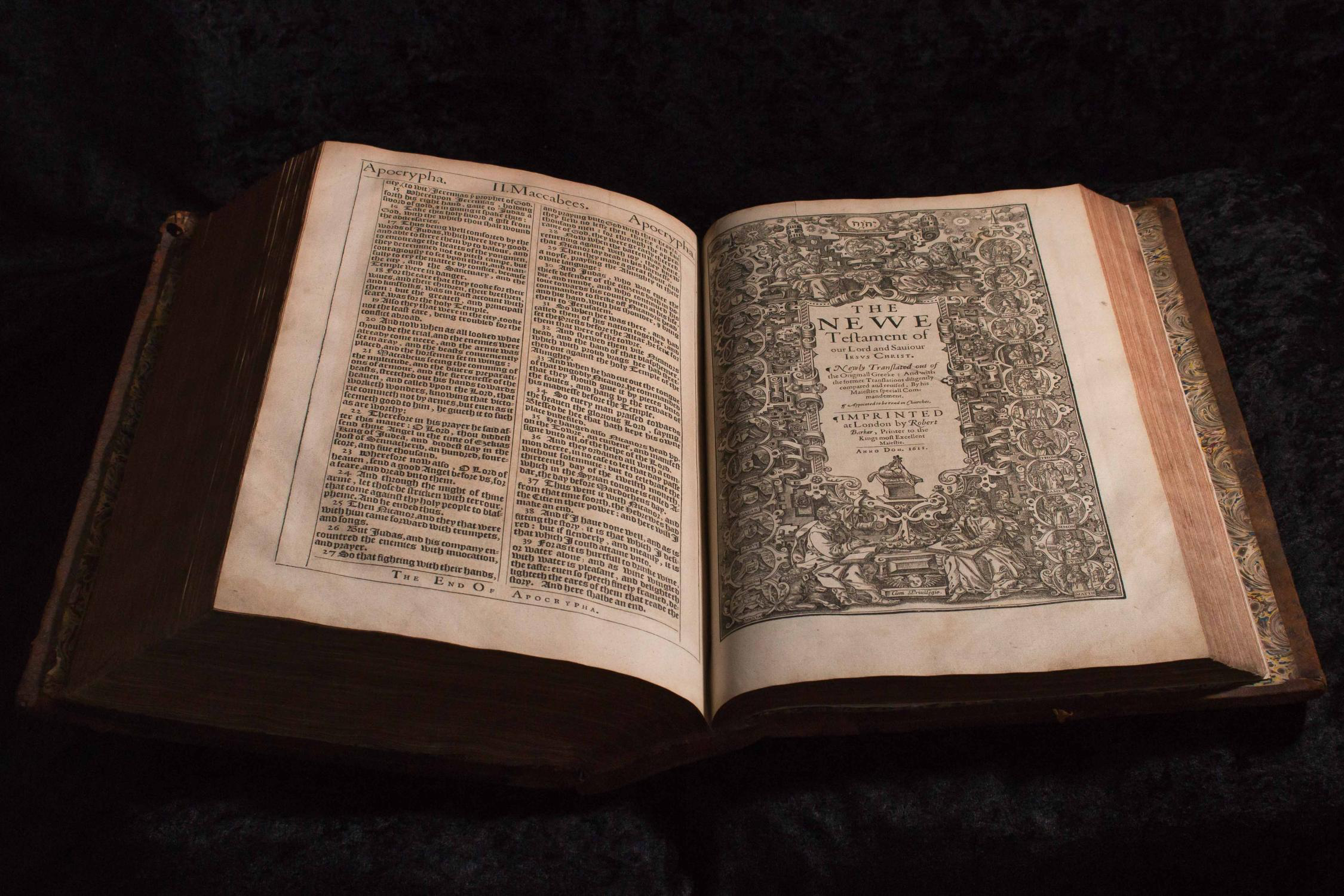 [Speaker Notes: Why do we come to Scripture? We come to seek God, yes. But we also come to seek truth. We cannot seek something that we do not believe exists. Or let me state that differently. To reach a goal, you must believe that the goal is attainable. Faith is required for the race of life that Paul speaks of. But the race is not an imaginary thing. Nor can it go endlessly in circles. It must have a direction. The race of faith is based on real life circumstances. It is set in a historical reality and the nexus of time and place. This is what makes Biblical faith unique among the ancient and modern religious/philosophical models. The Bible is constituted in a historical living reality of life as experienced and recorded through the history of this world. From Adam to the promised Messiah, from the Resurrection, which we celebrated a few weeks ago, to the Second coming. Biblical faith has a purpose, a goal, and a mission. It is forward moving. It is based on a God who is not distant and removed, but one who spoke and then formed man from the dust of the ground and breathed into Him the breath of life. A God who intricately fashioned Eve and provided for the first partnership in human history. It is based on a God who sent His son into this world. The ultimate act in human history was that act of infinite love that poured out a life to give life. This is why we can have hope. This is why we can have peace in the midst of the storm. Jesus said, in John 16:33: “These things I have spoken to you, so that in Me you may have peace. In the world you have tribulation, but take courage; I have overcome the world.”

So How then did we end up with the Bibles we read today? How did the 35-40 writers of Scripture become those writes and how did their books come to form the collection that we have today? How do the Bibles we read relate to what Moses, David, Solomon or any other person wrote? What was the process involved?]
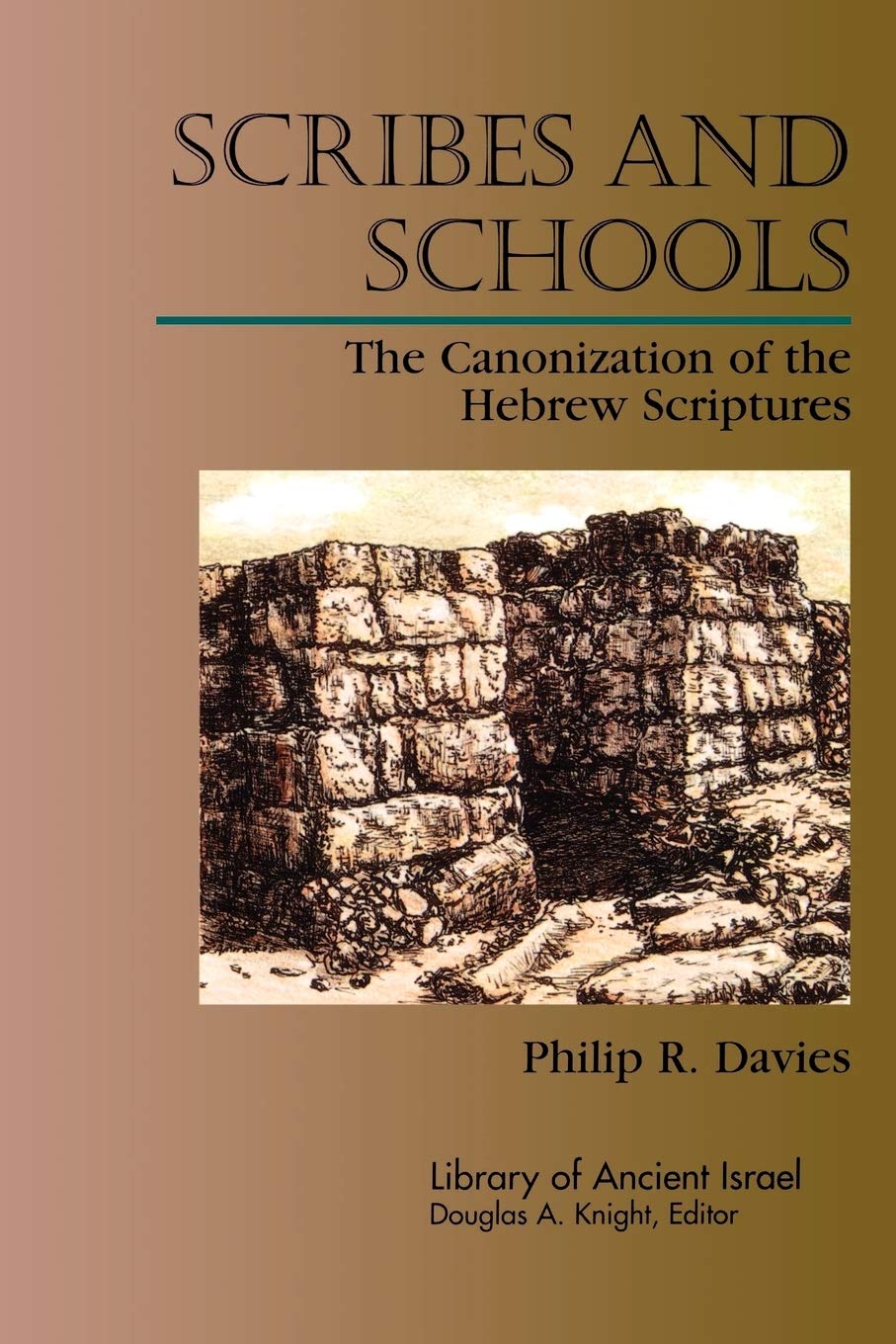 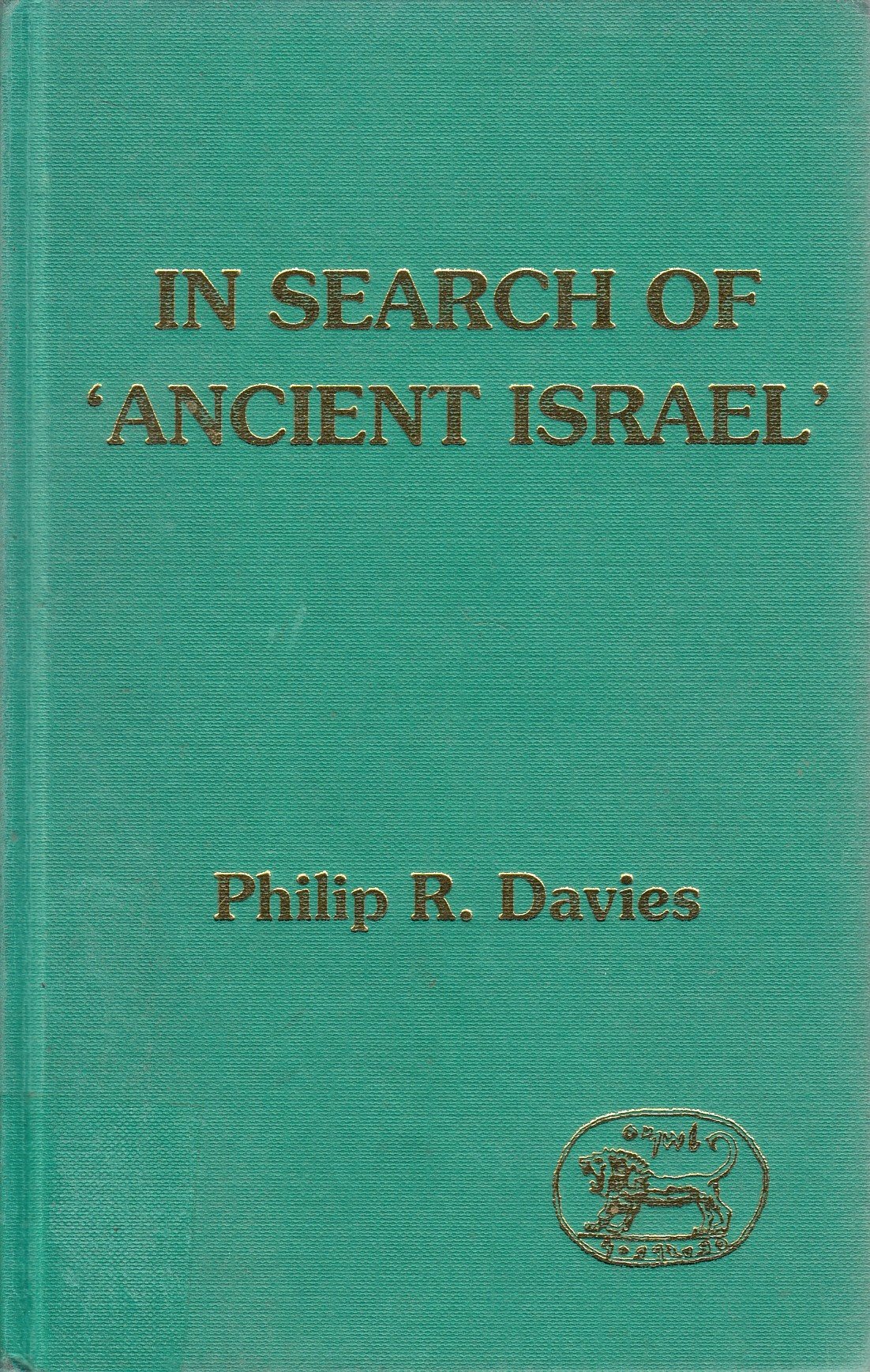 «‘Библейский еврейский’ — еще одно научное предположение; по сути, мы могли бы сказать, что это не более чем условный язык созданного учеными ‘древнего Израиля’ и таким образом часть более масштабной фальсификации» (С.104-105).
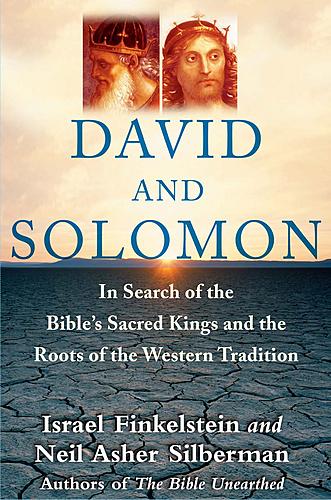 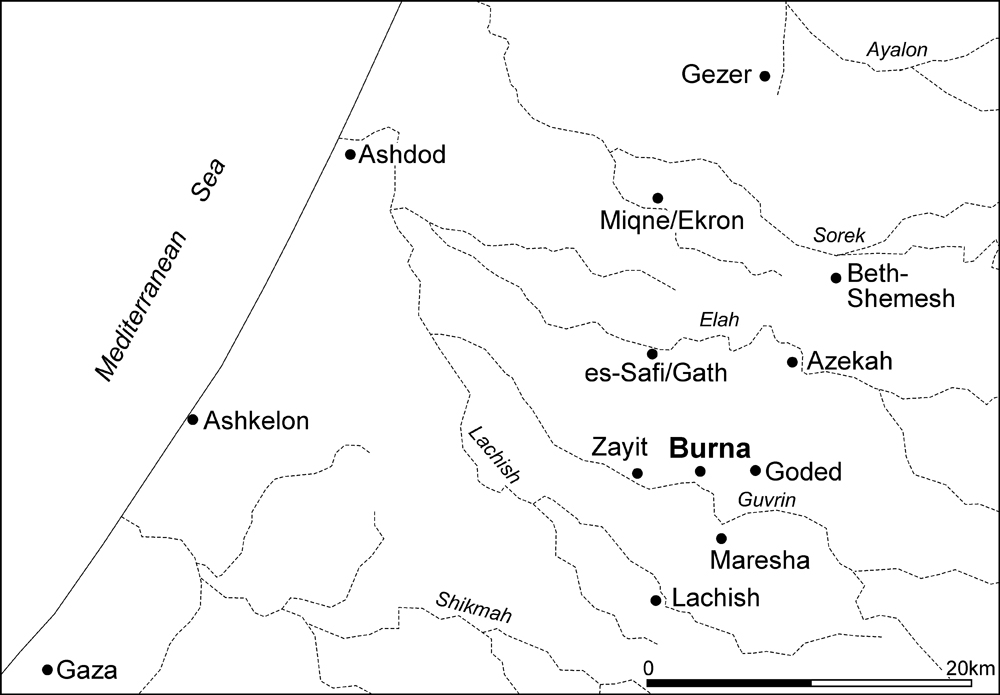 Gezer
●
Kh Qeiyafa
Azekah
●
●
Socoh
Zayit
Kh. el-Rai
Kh. Summeily
●
●
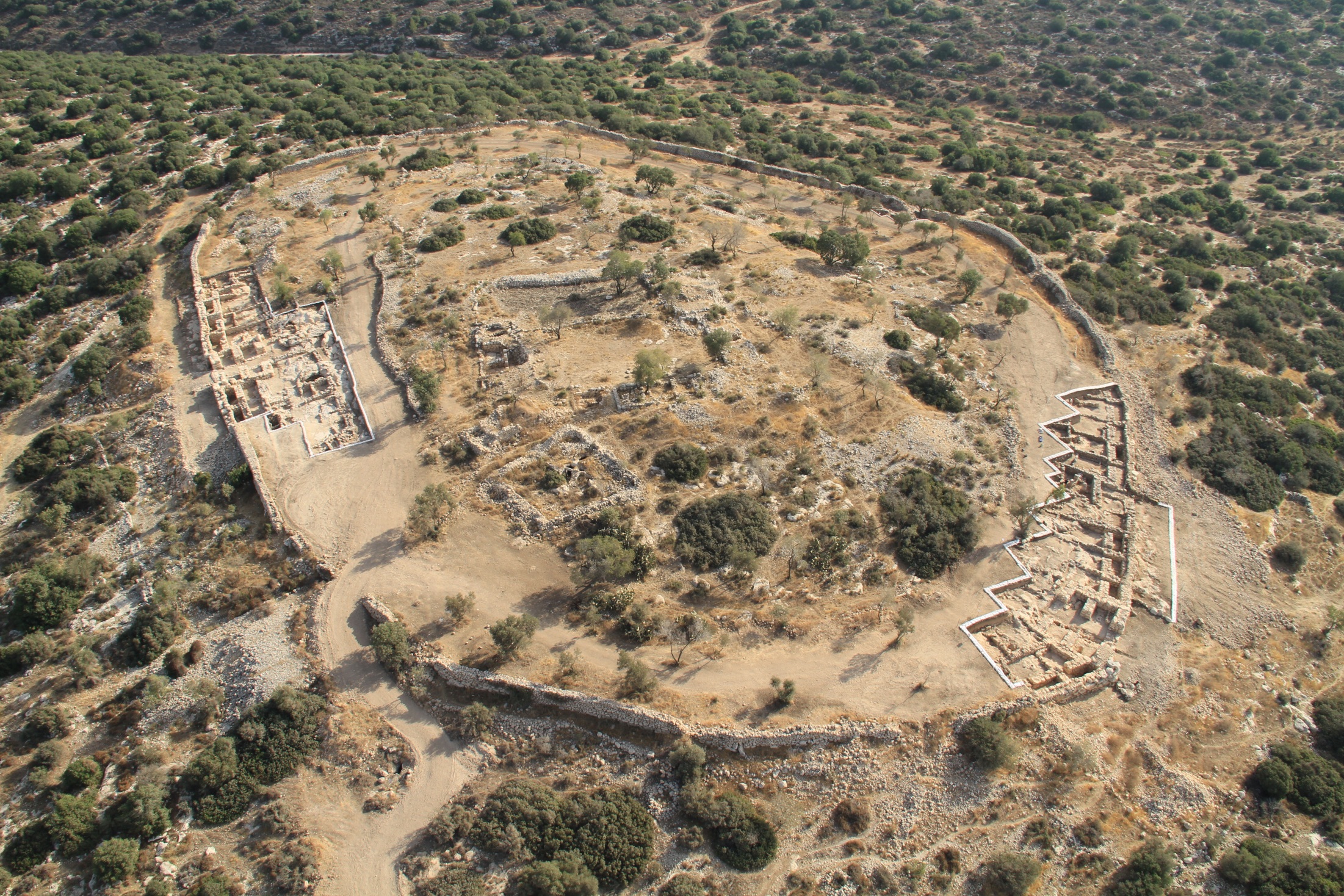 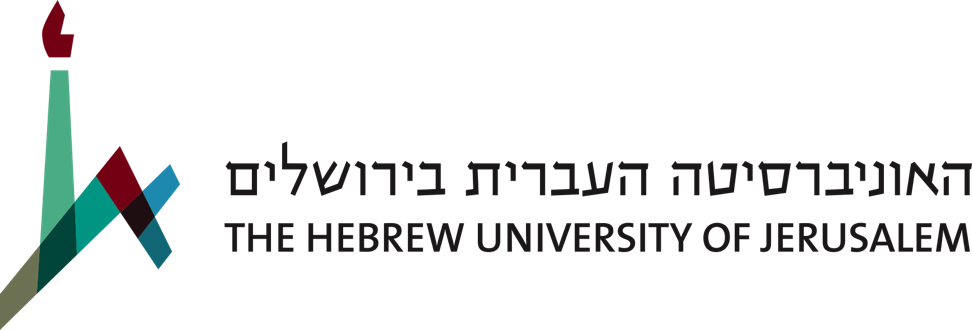 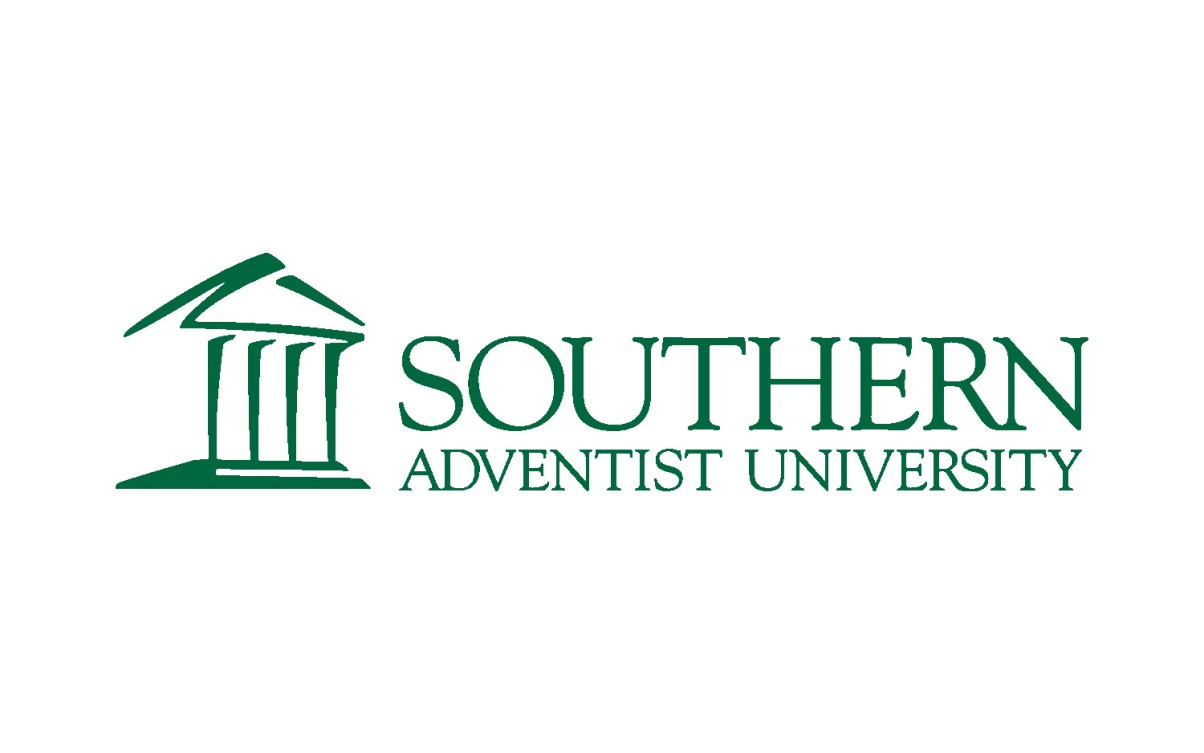 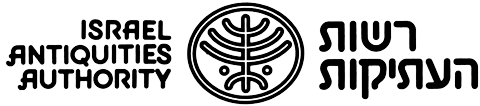 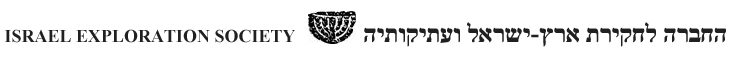 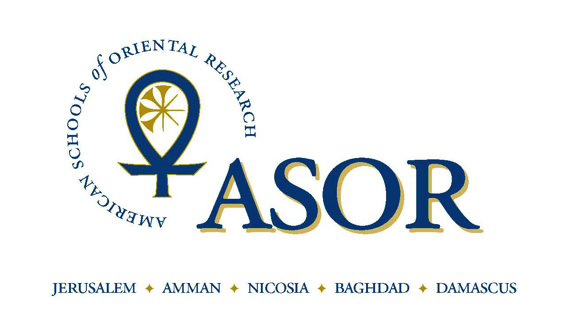 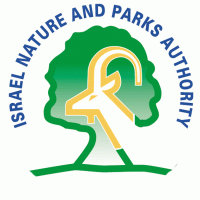 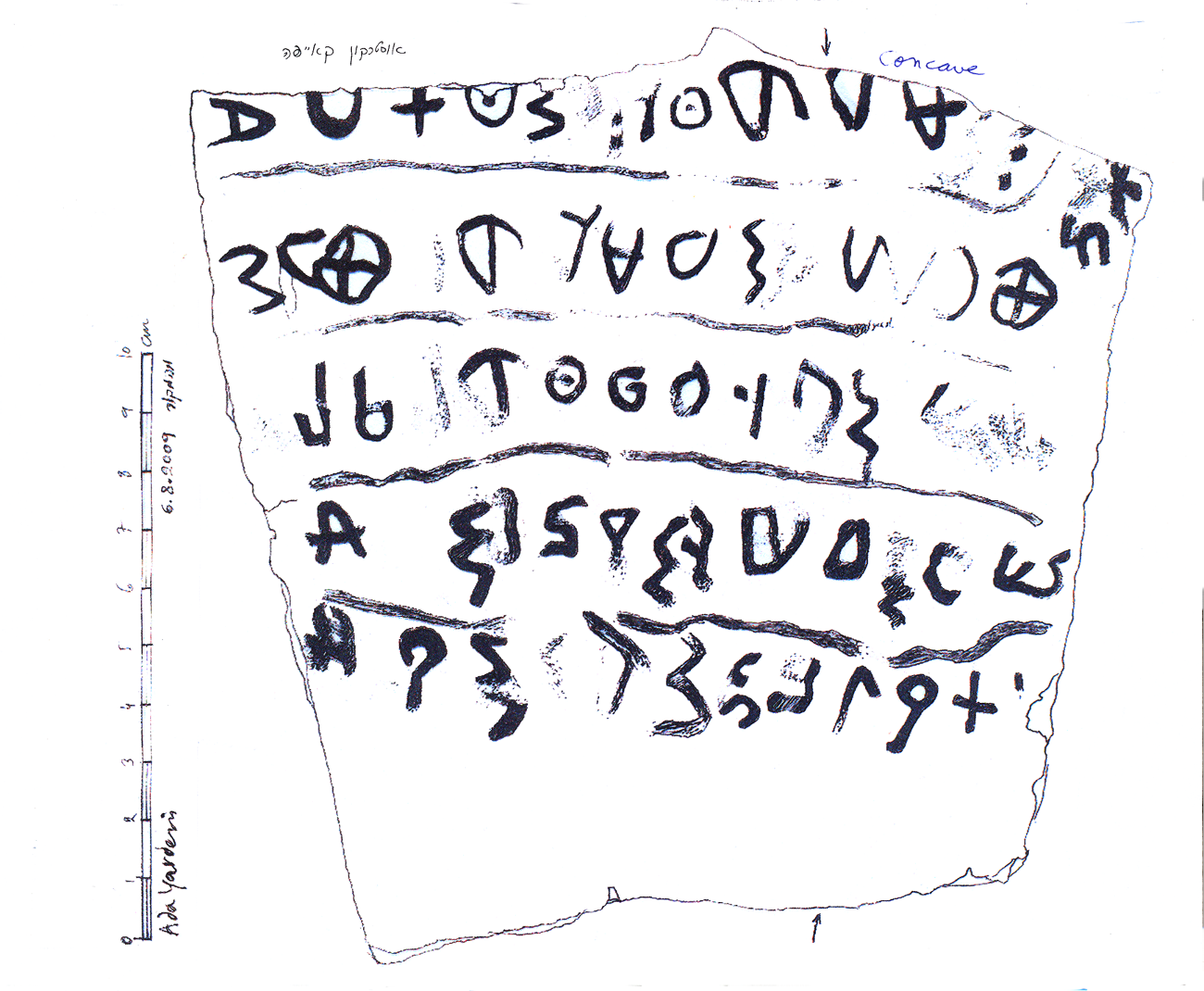 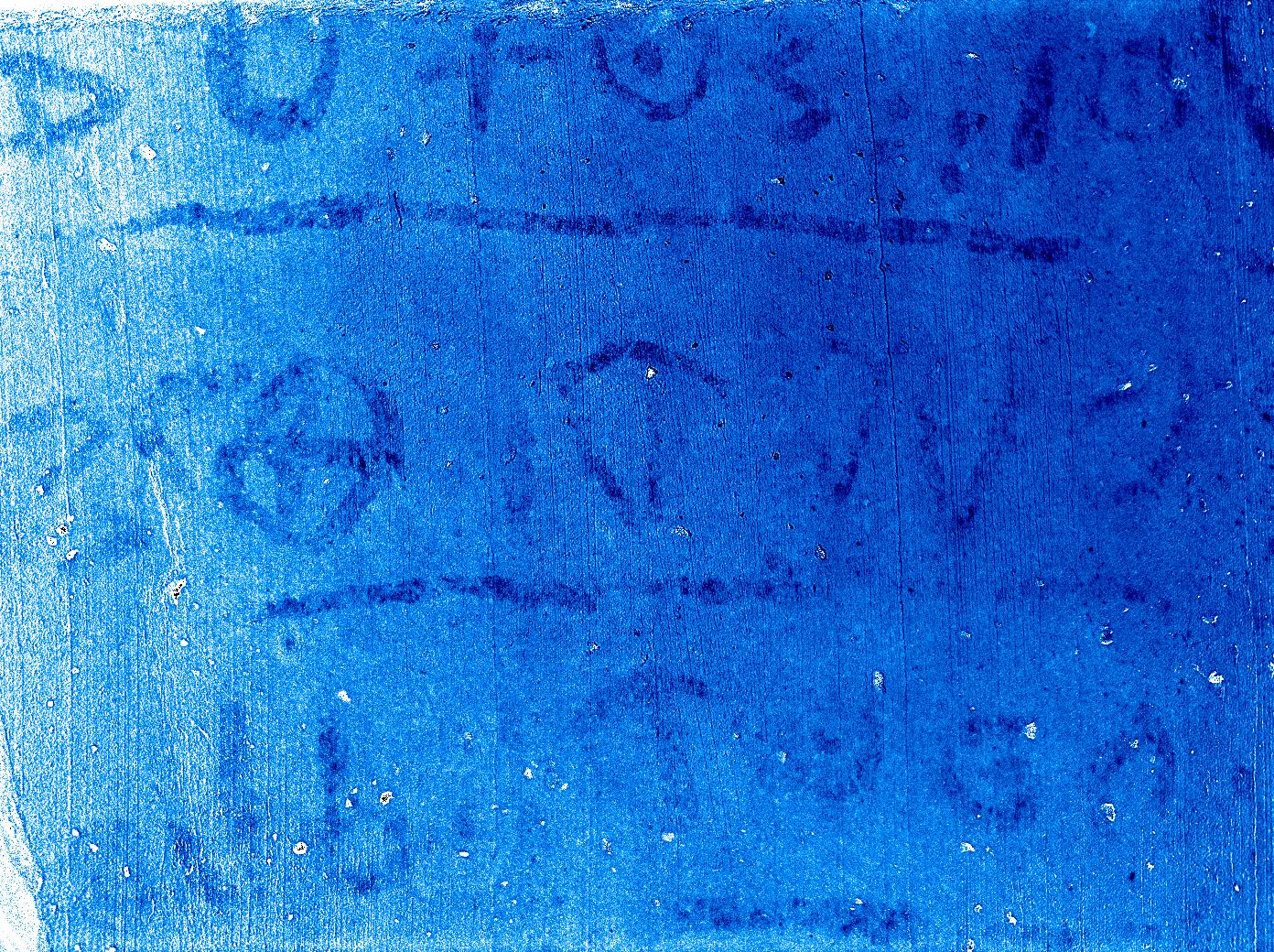 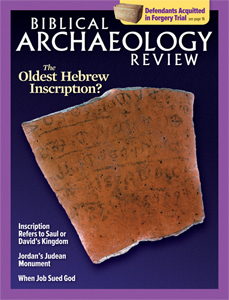 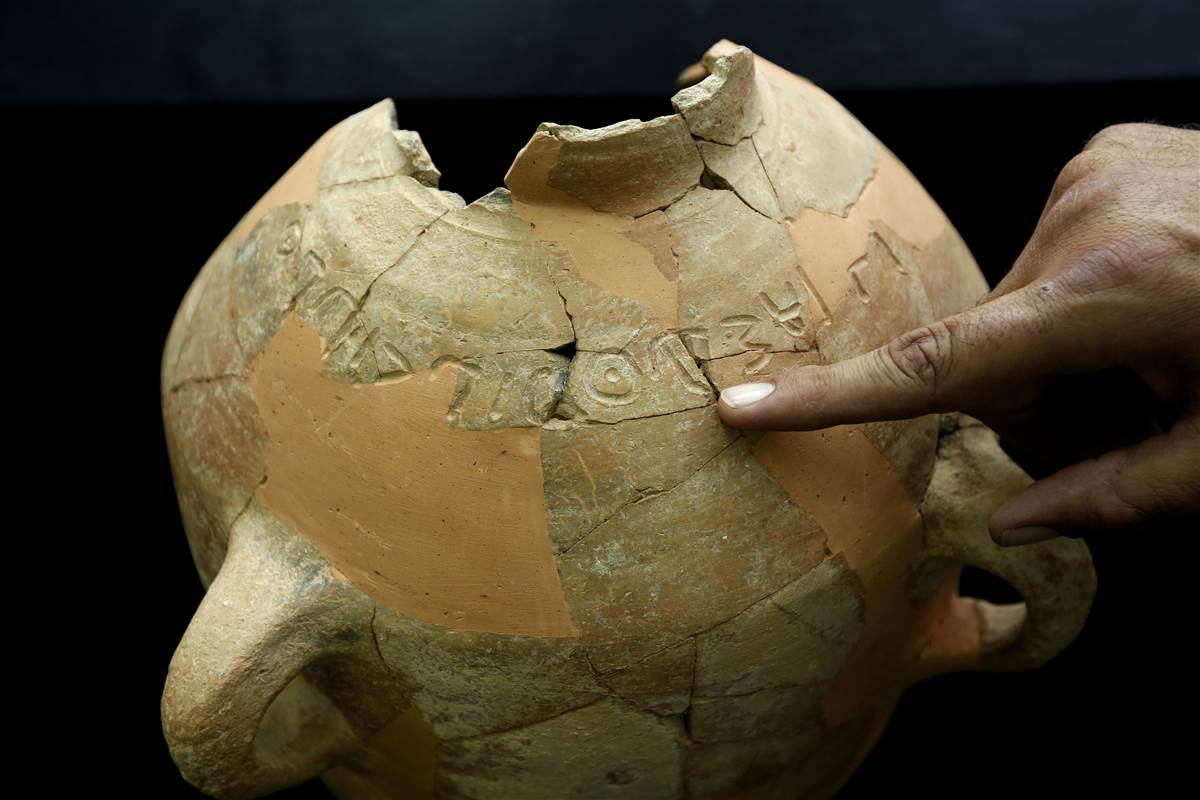 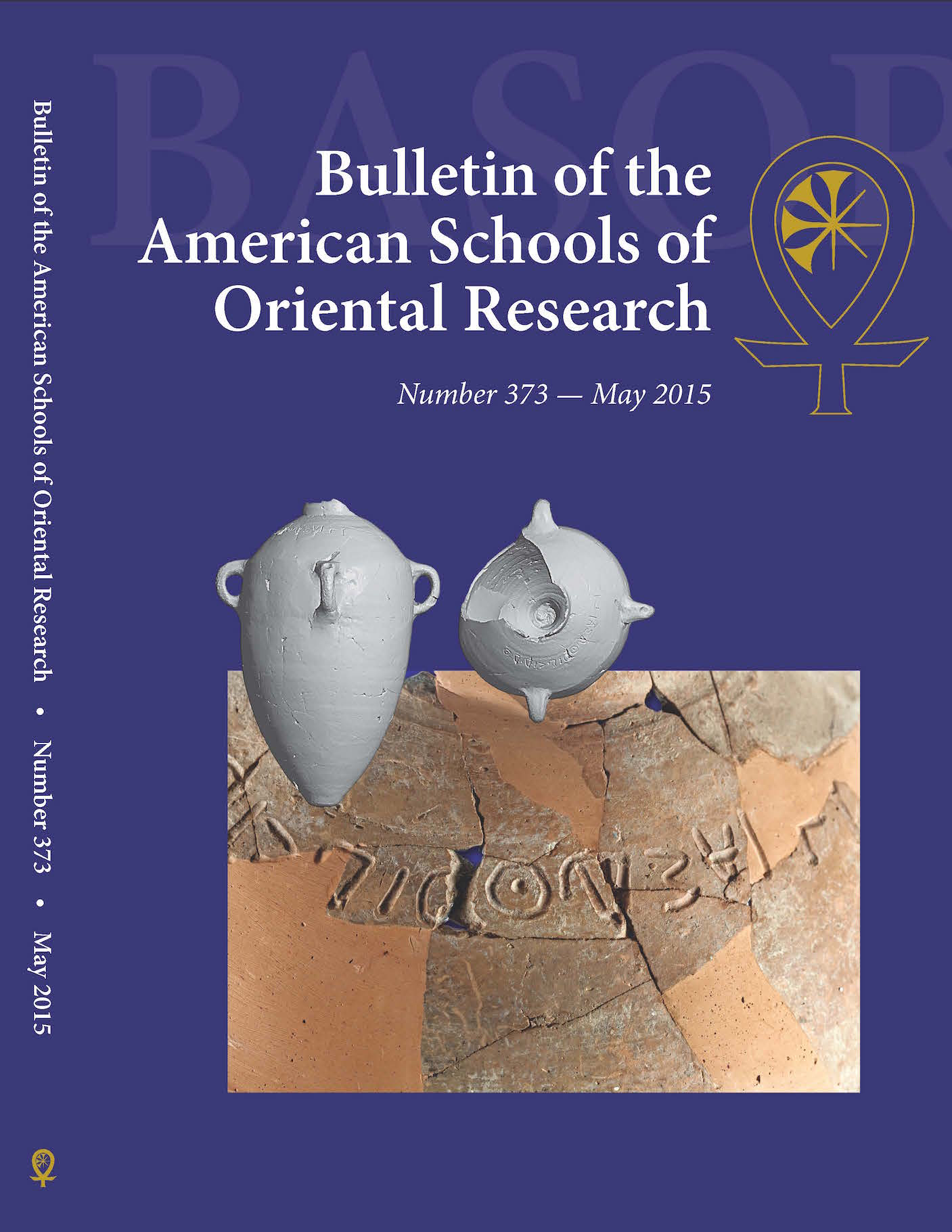 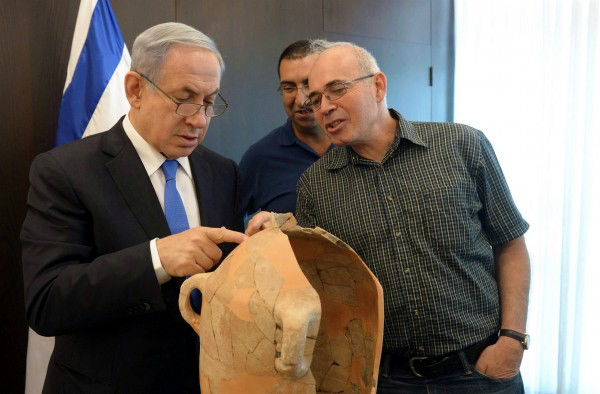 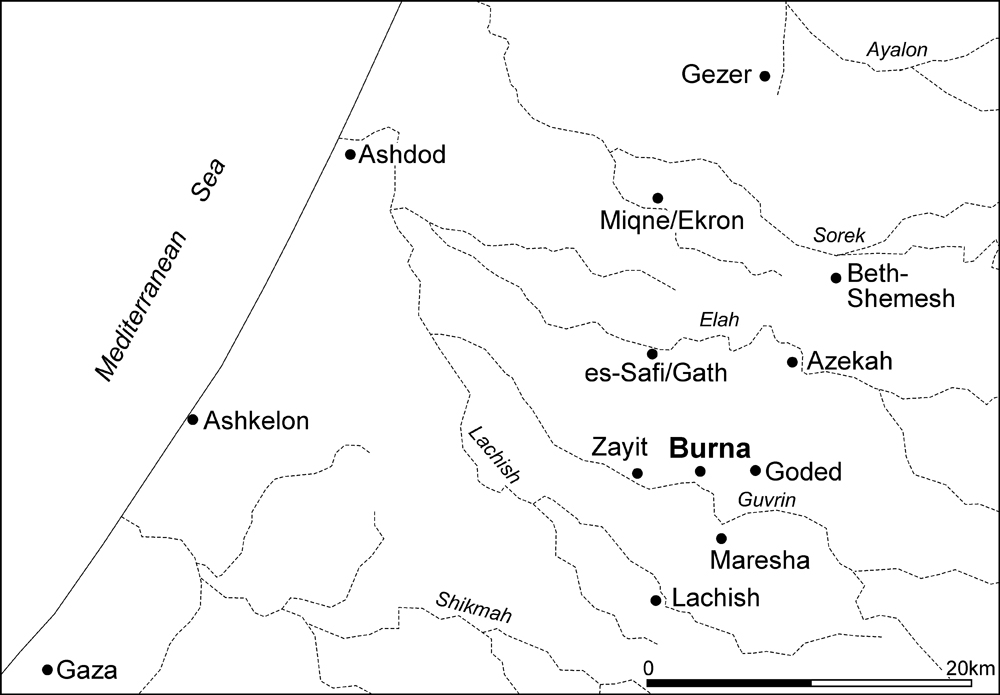 Gezer
●
Kh Qeiyafa
Azekah
●
●
Socoh
Zayit
Kh. el-Rai
Kh. Summeily
●
●
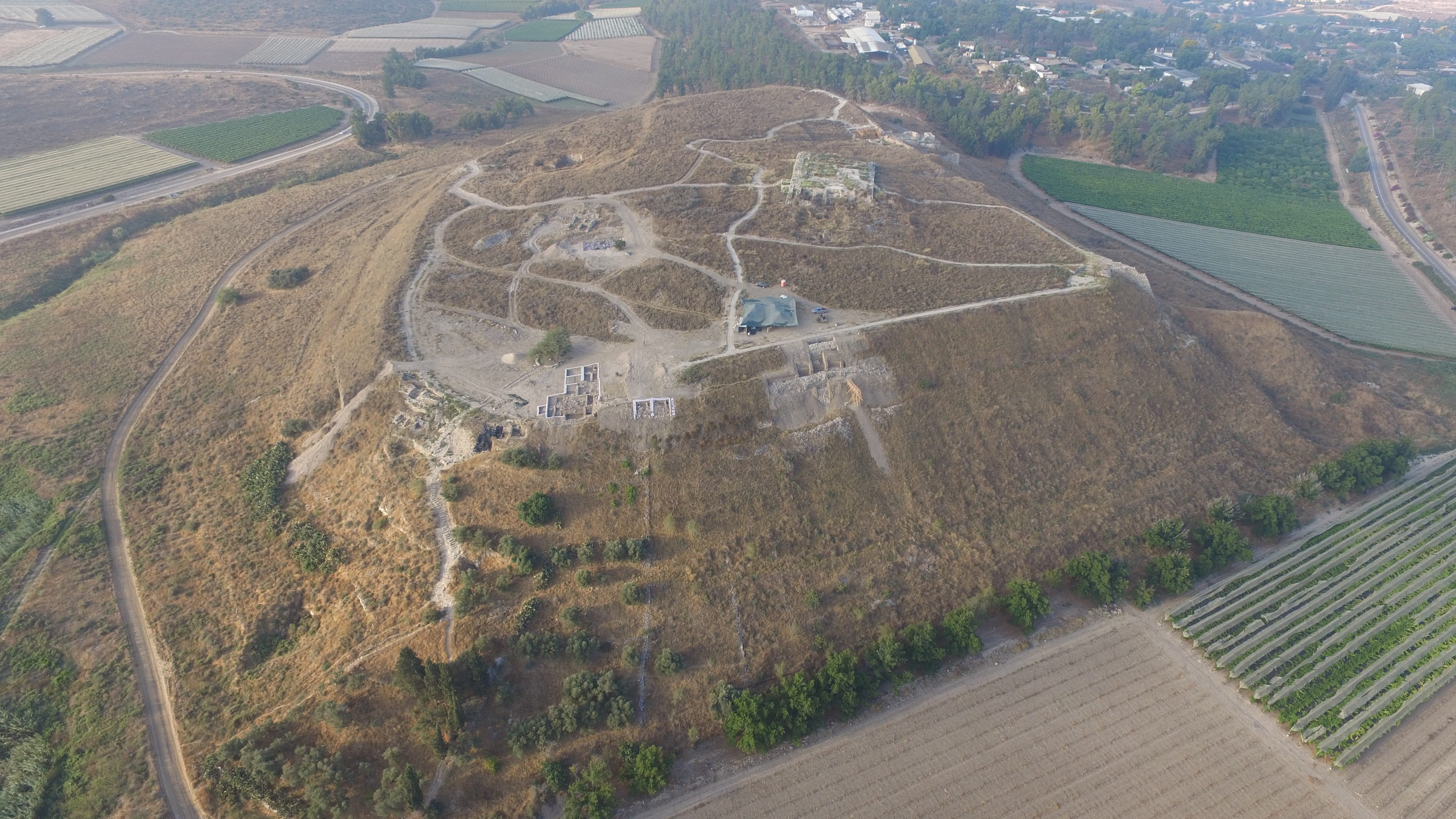 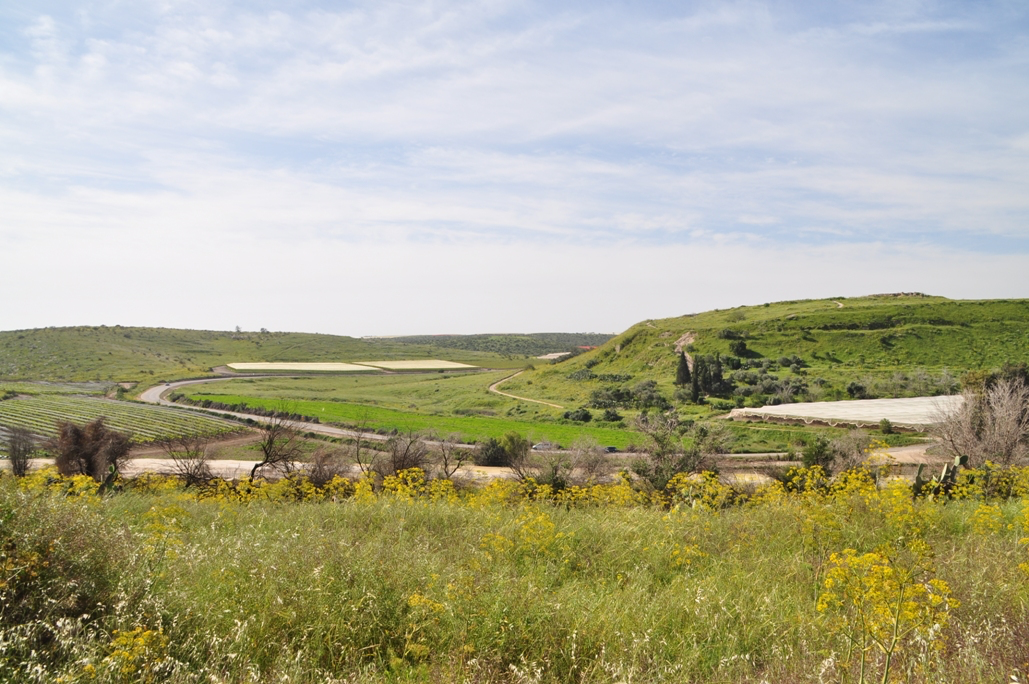 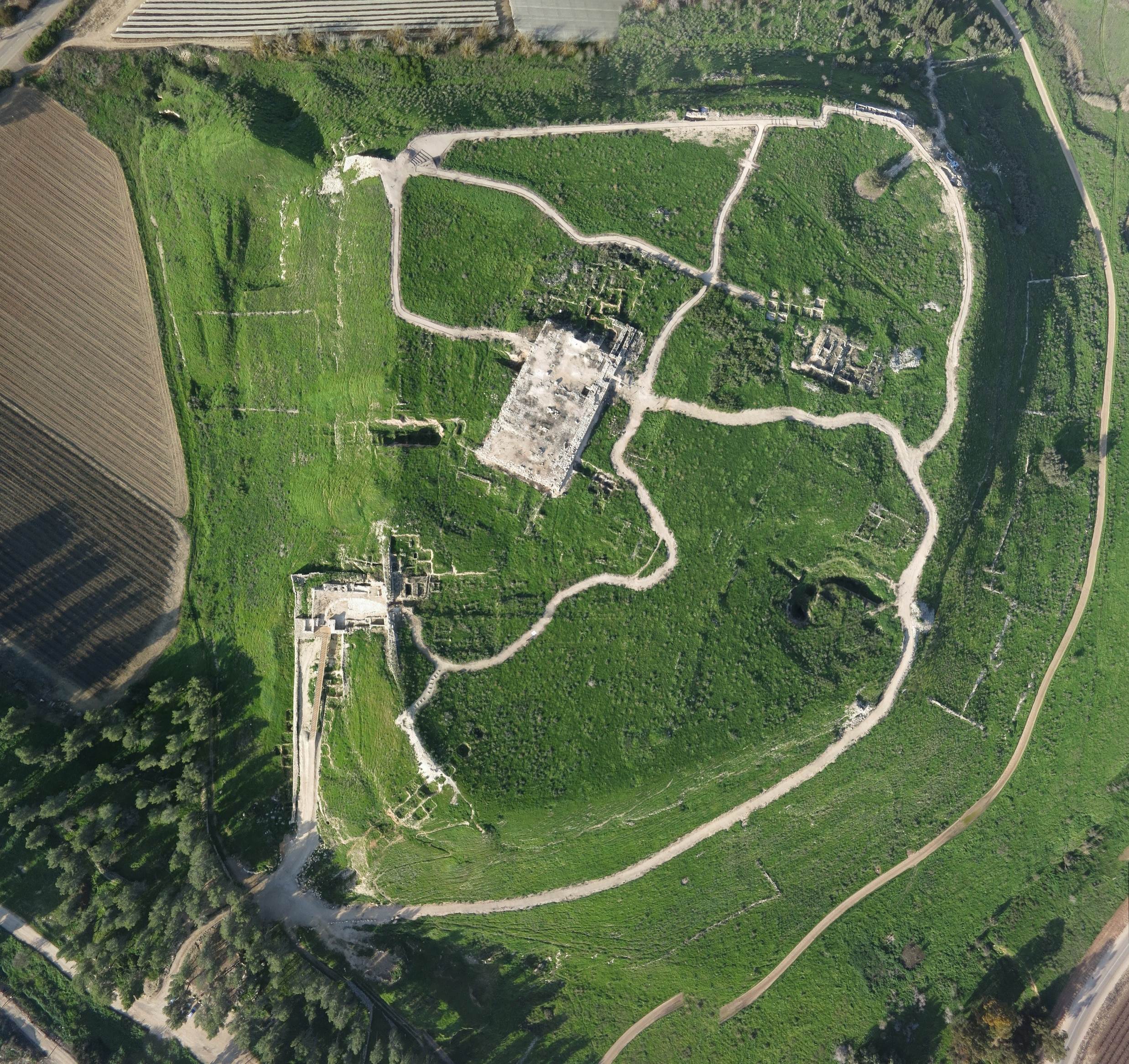 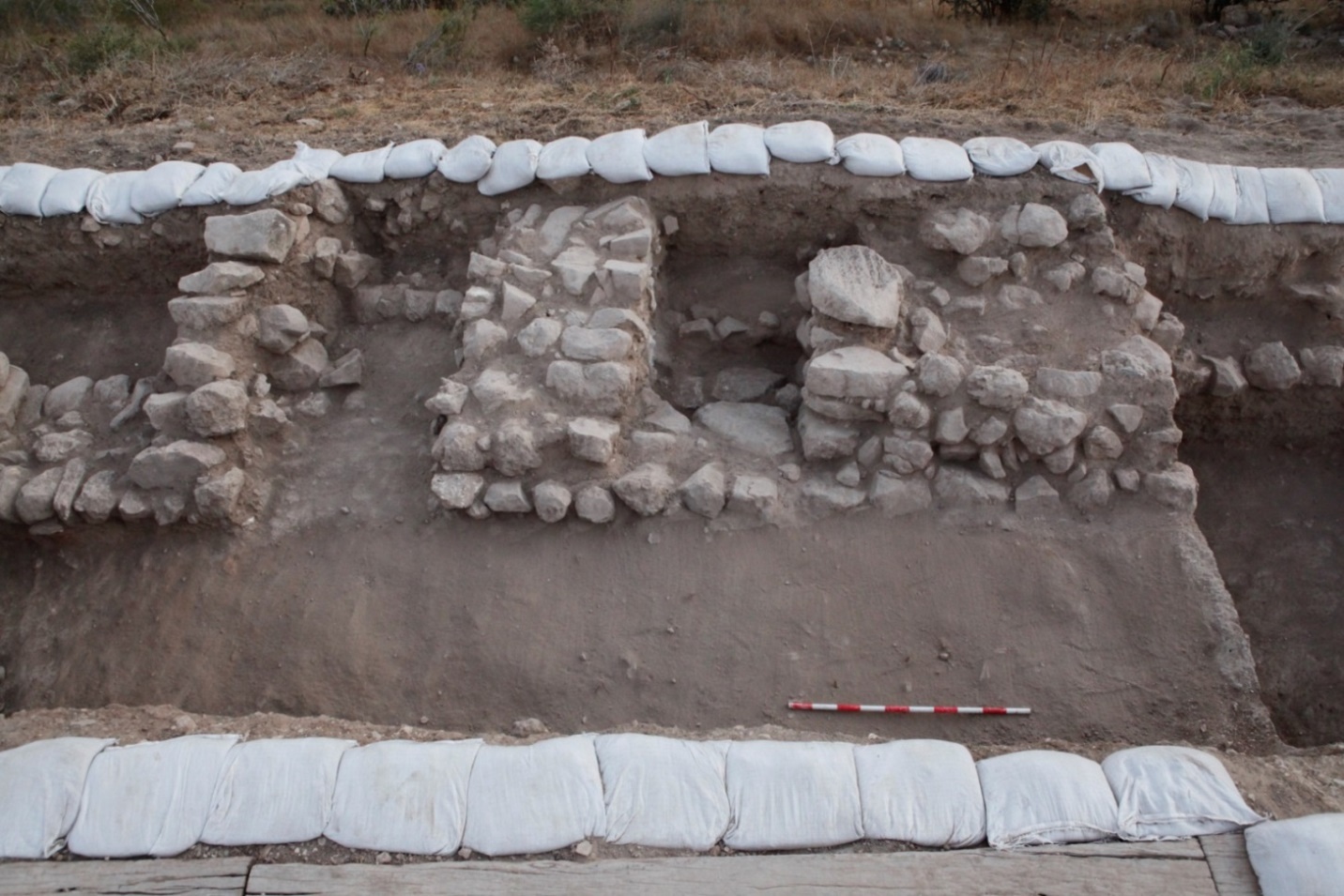 Северо-восточный храм
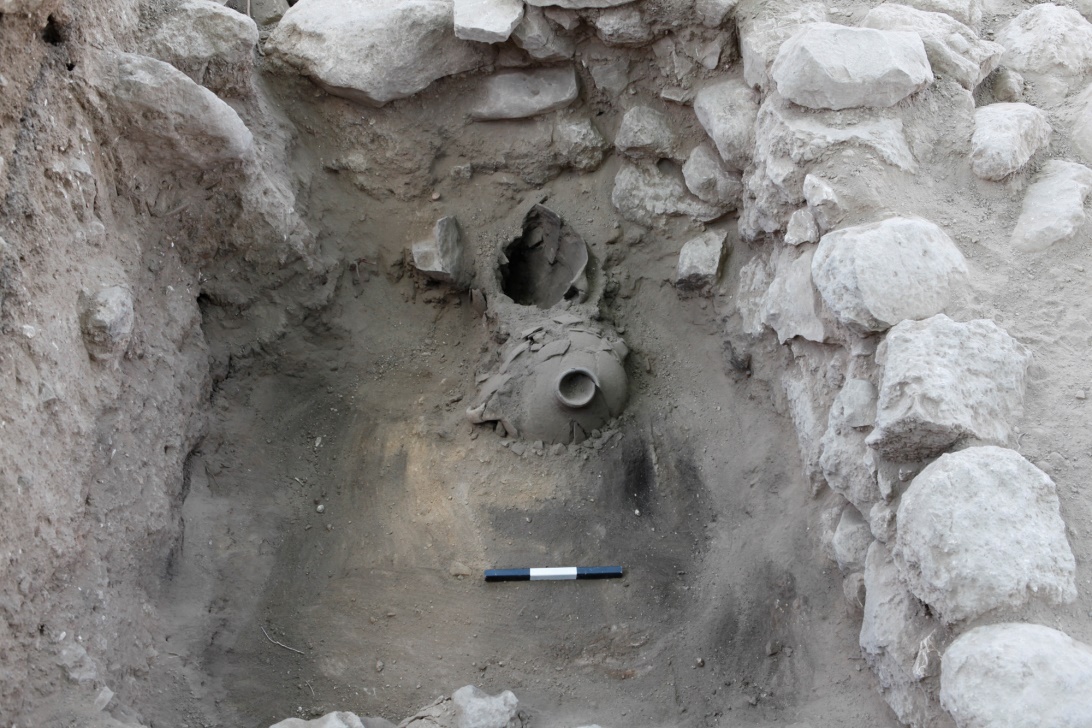 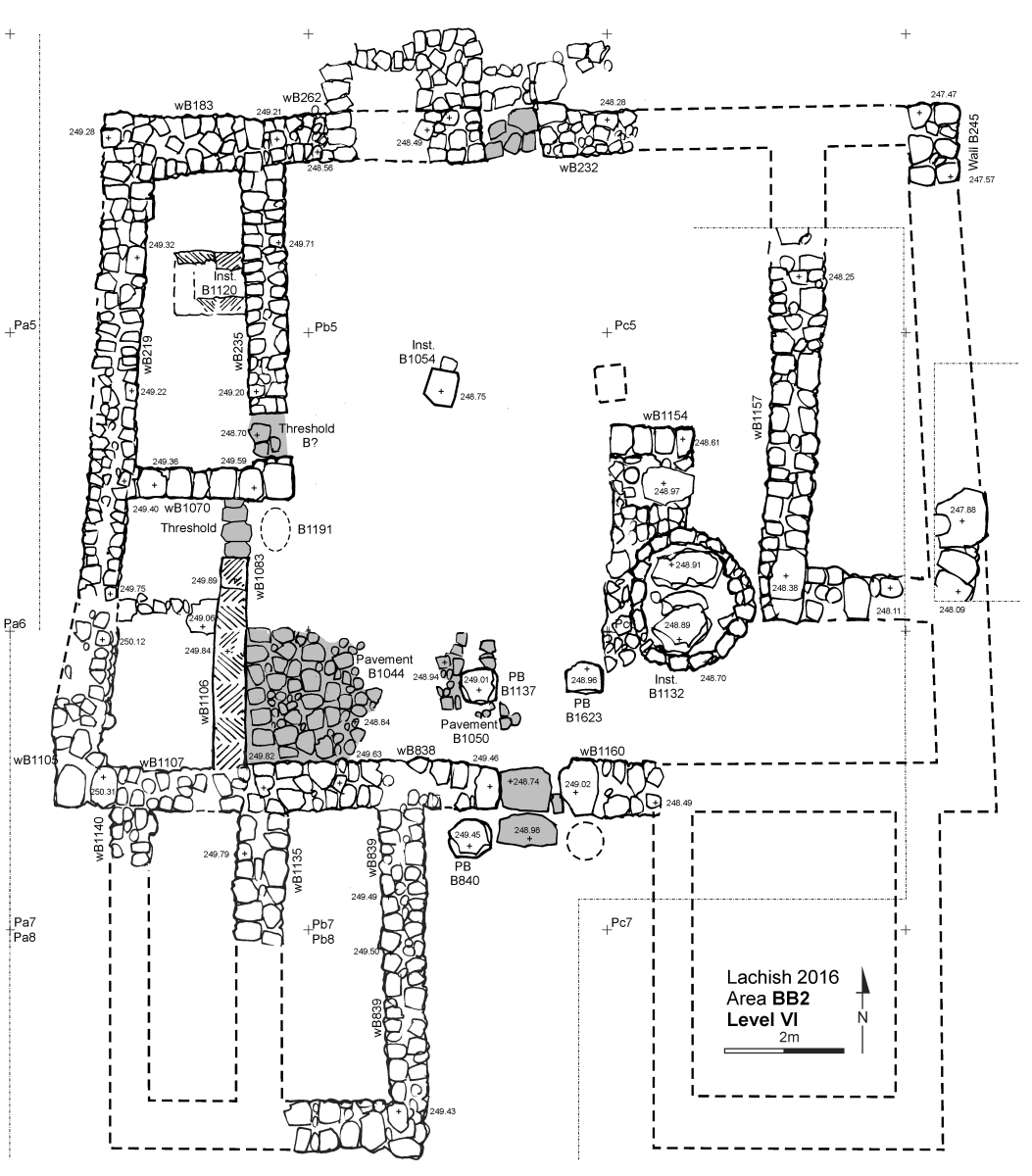 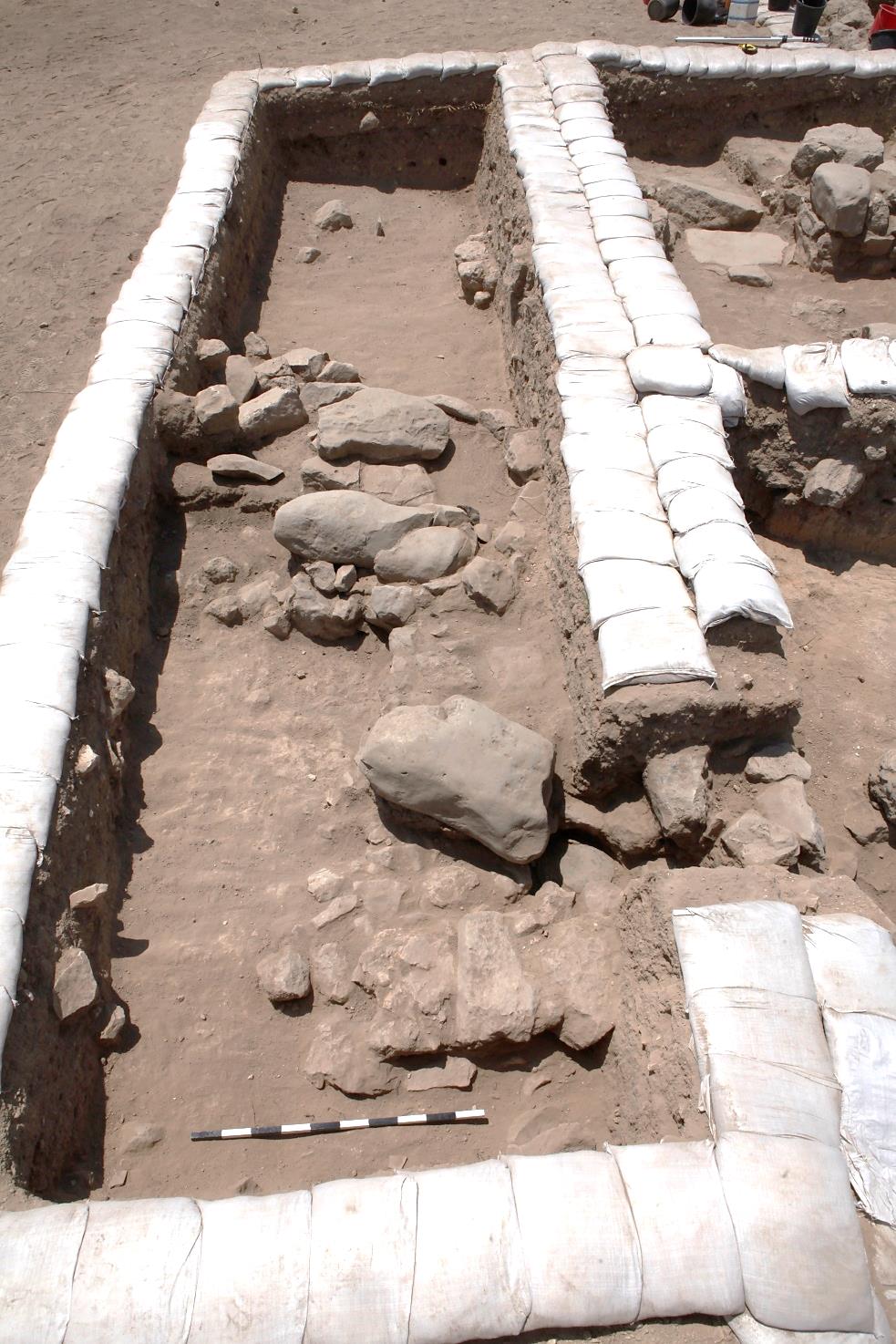 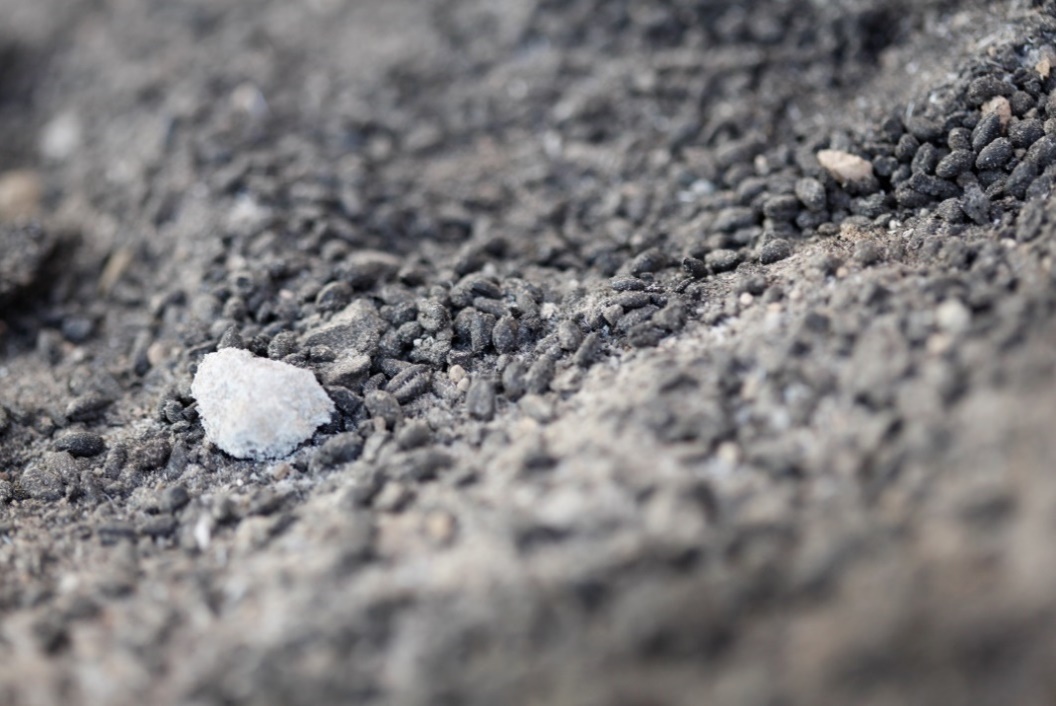 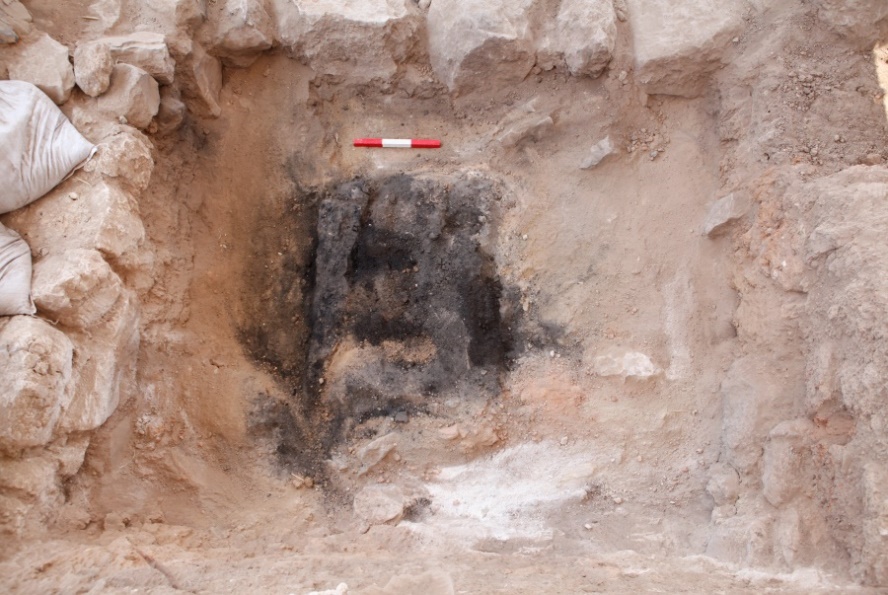 Вход
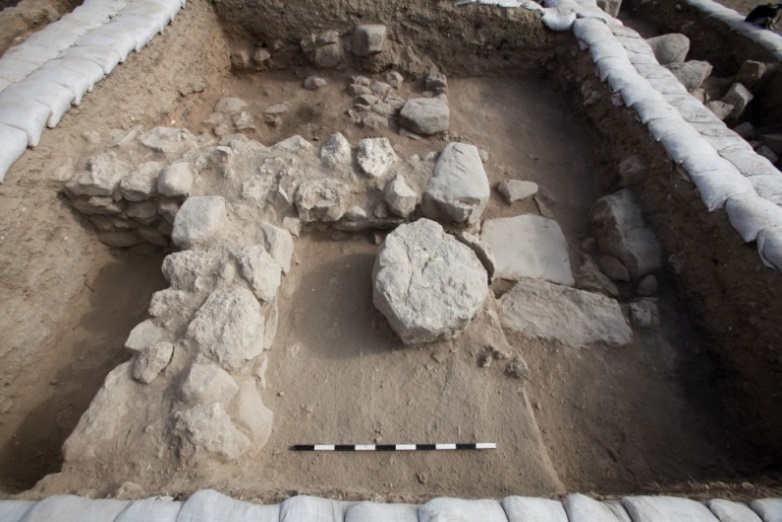 [Speaker Notes: The plan of the North-East Temple includes…
*(KLIK) A main entrance, that in the past was flanked by two pillars. - From those only the west one was found in-situ.
 
*(KLIK) To the left of the entrance theirs a room, that was divided in to two parts. - Its seem to be a tower. And based on parallels, we suggest the existent of a second such tower also to the right of the entrance. 
 
*(KLIK) The entrance leads to the main hall of the temple, - which initially seem to includes four pillars, from which only three bases were found. 
 
* In the right side of the hall there's a stone platform, that include a basin (here in grin) - and an installation with three fallen "Standing Stones" (in red).
*(KLIK) To the west of the hall, there are two side rooms. * The northern room seems to be used for storage, * and the southern room used as a granary, - in which a large wooden box full of seeds was found.
*(KLIK) To the east of the hall. There was another room, - but from it only the foundations were preserved. 
 
*(KLIK) in the north, there's an entrance to the Holy-Of-Holies - a room, or some cult niche -- That was almost completely eroded by the slope of the mound.]
* Finds
Насеченная алфавитная надпись
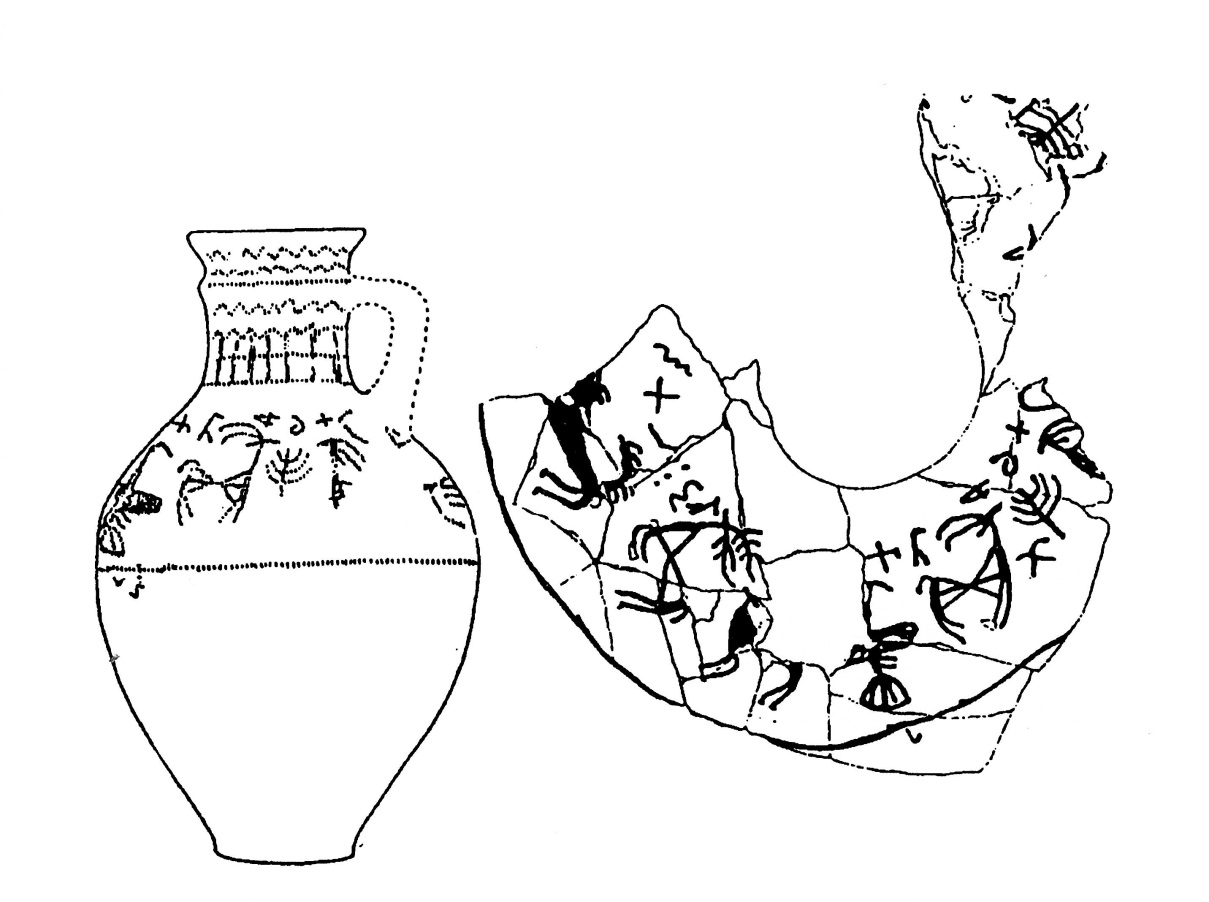 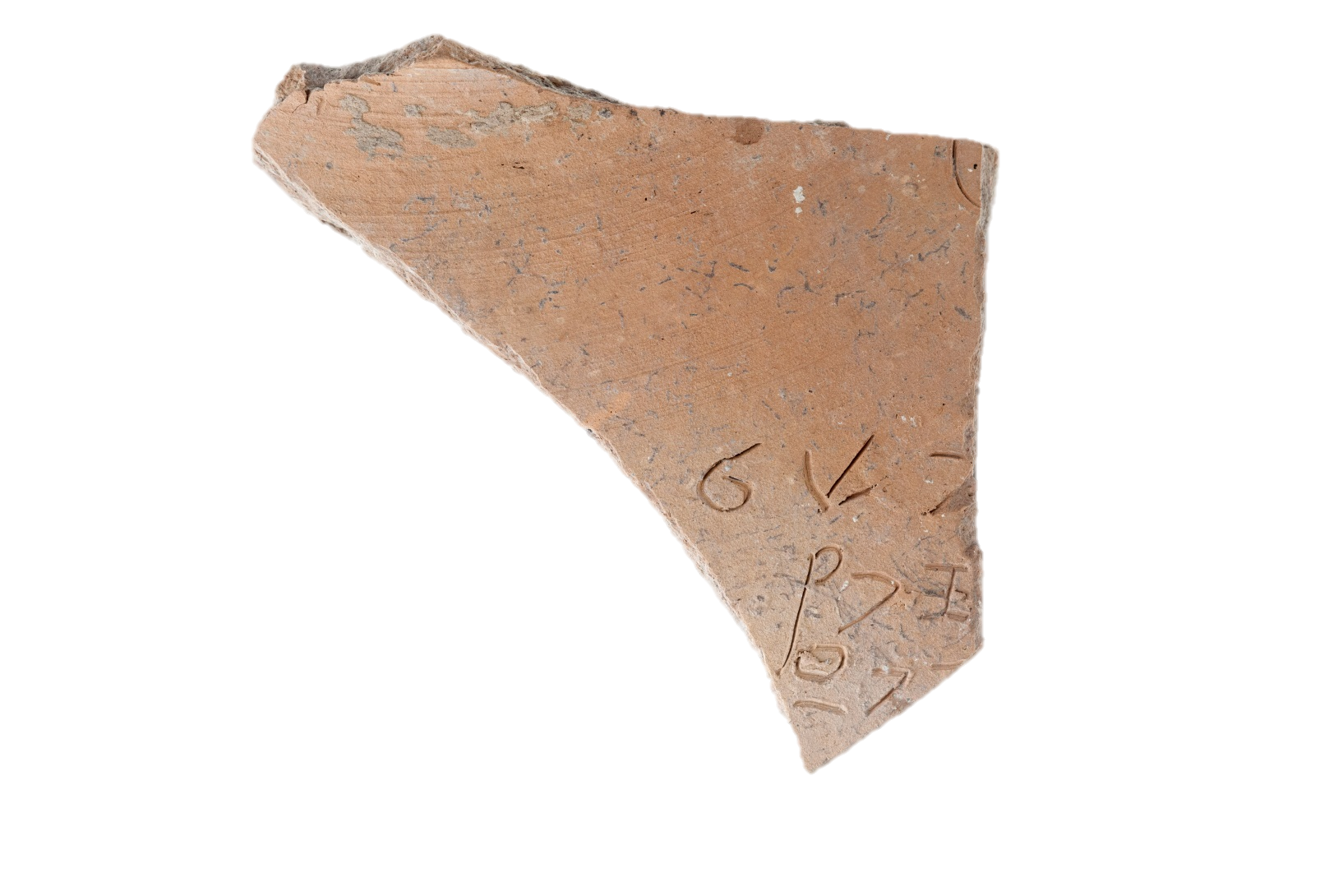 “The Lachish Ewer”
Fosse Temple III (Lachish - VII)
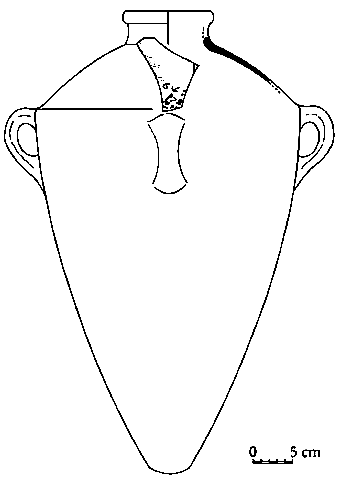 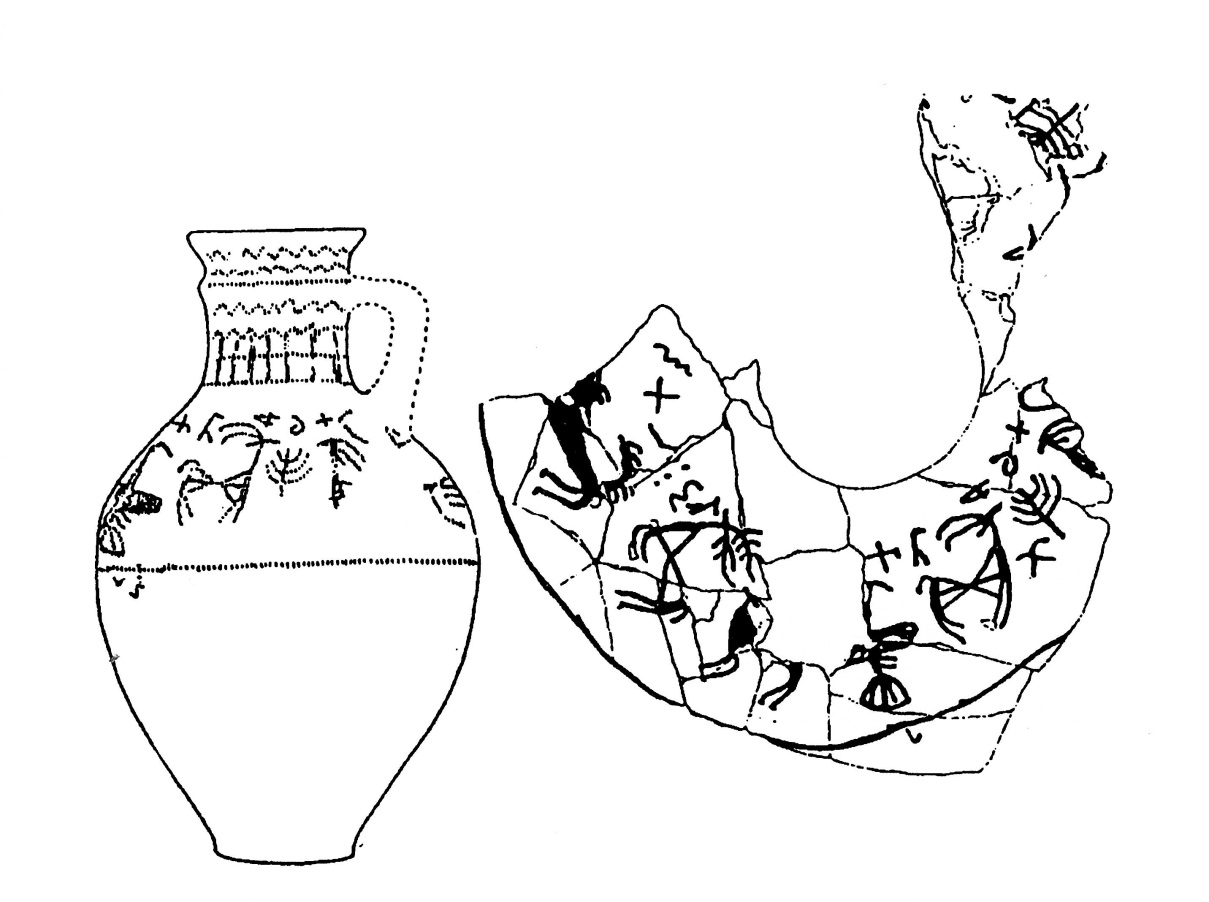 } פכל {?} ספר} XפX {?
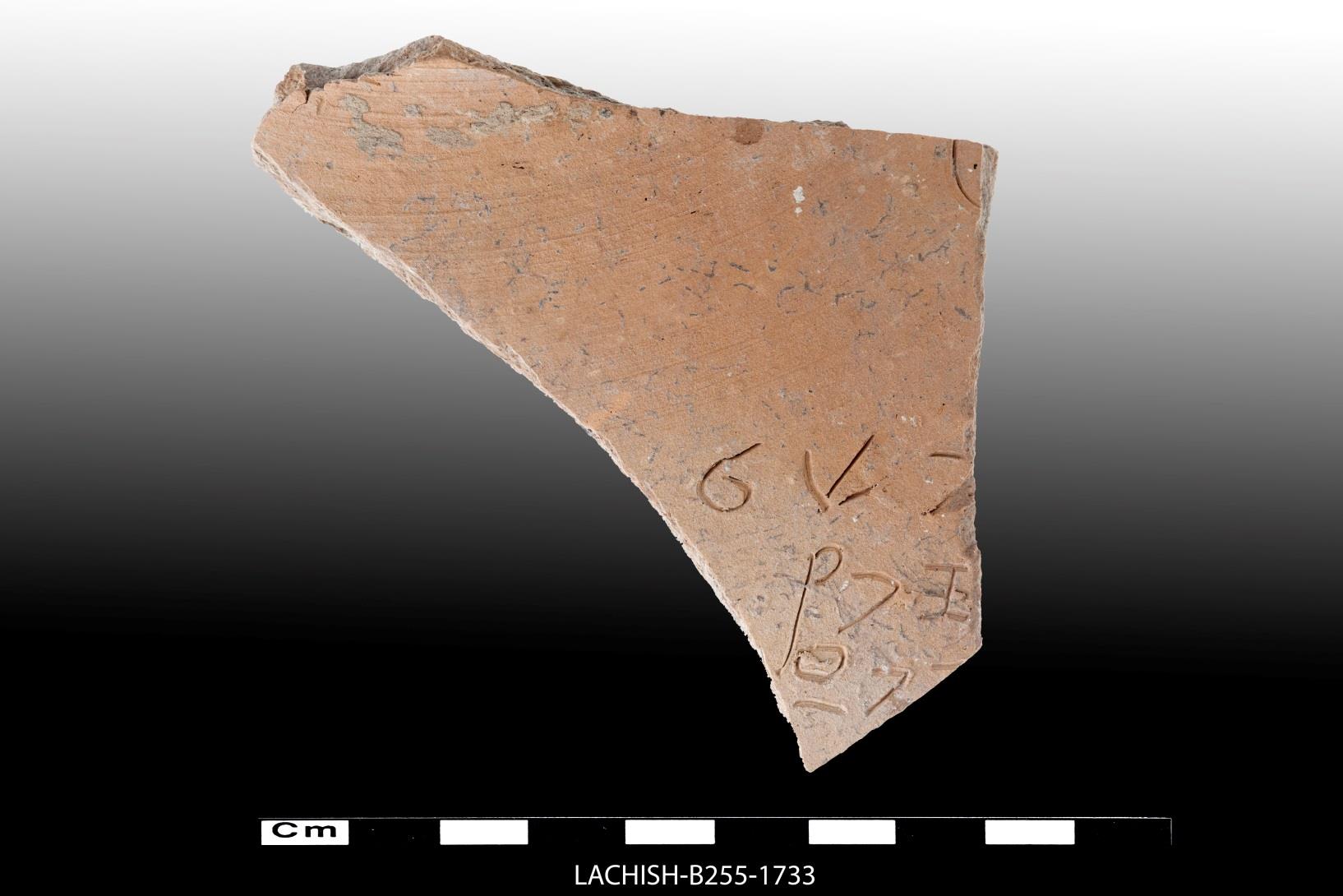 Photo by T. Rogovski
* Sass. B., Garfinkel. Y., Hasel. M.G ., Klingbeil, M.G, “The Lachish Jar Sherd: An  Early Alphabetic Inscription Discovered in 2014”, BASOR 374 (2015): 233–245
[Speaker Notes: Noteworthy – is a sherd with an incised alphabetic inscription 
- The inscription was found in the main hall of the temple, and was originally incised on a shoulder of a storage jar. *  Unfortunately - the inscription is too fragmentary to understand what its actually says. 
 
*  The inscription was published by – Benjamin Sass, Garfinkel, Hasel, and Klingbeil – and in this article the reading that presented here was suggested.]
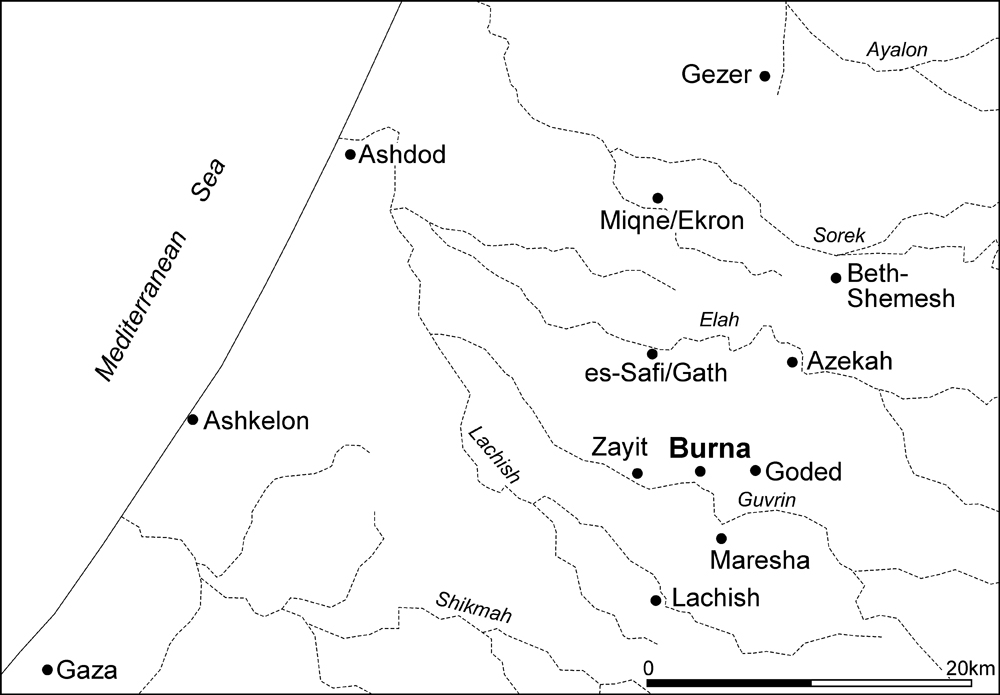 Gezer
●
Kh Qeiyafa
Azekah
●
●
Socoh
Zayit
Kh. el-Rai
Kh. Summeily
●
●
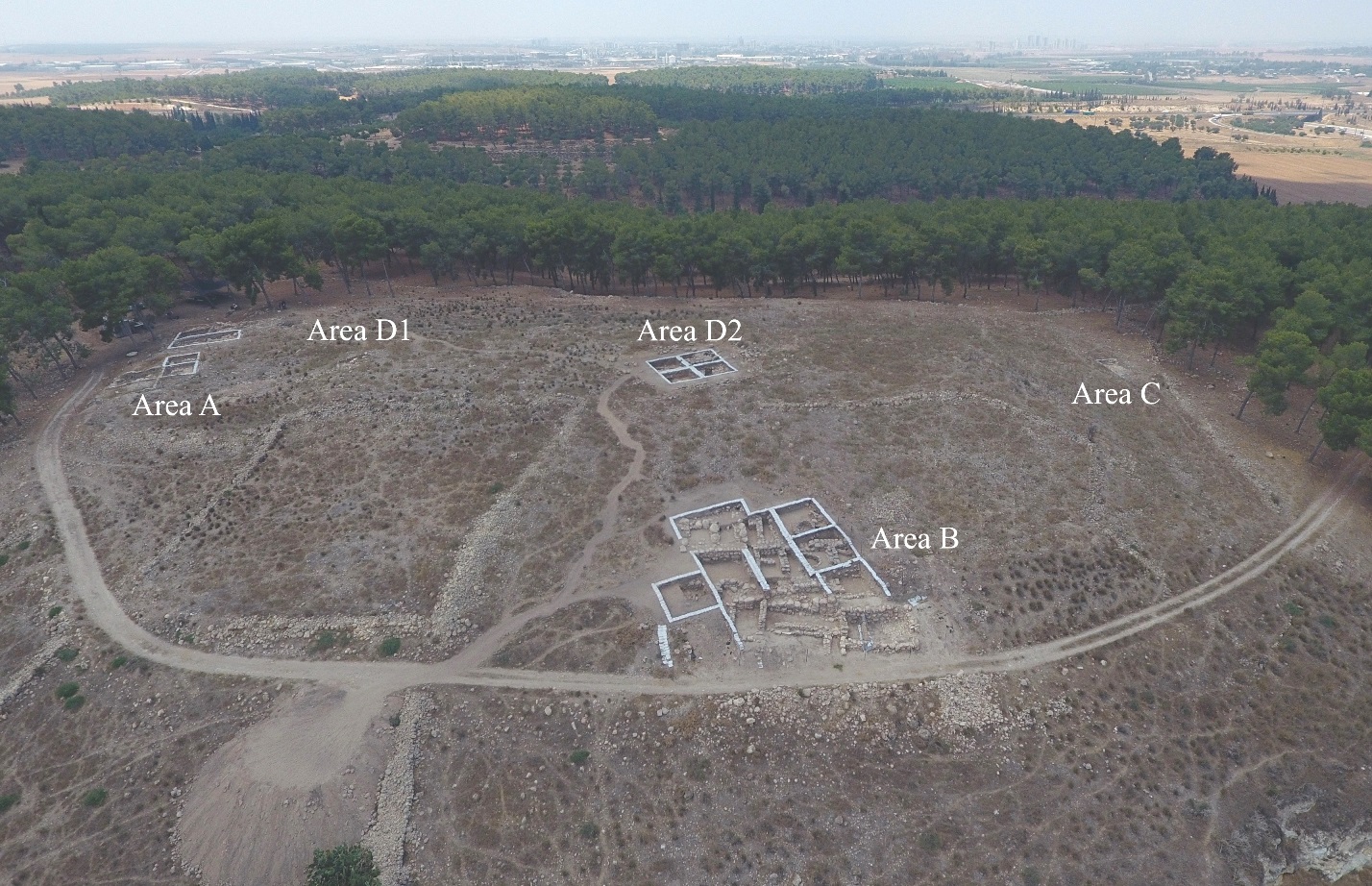 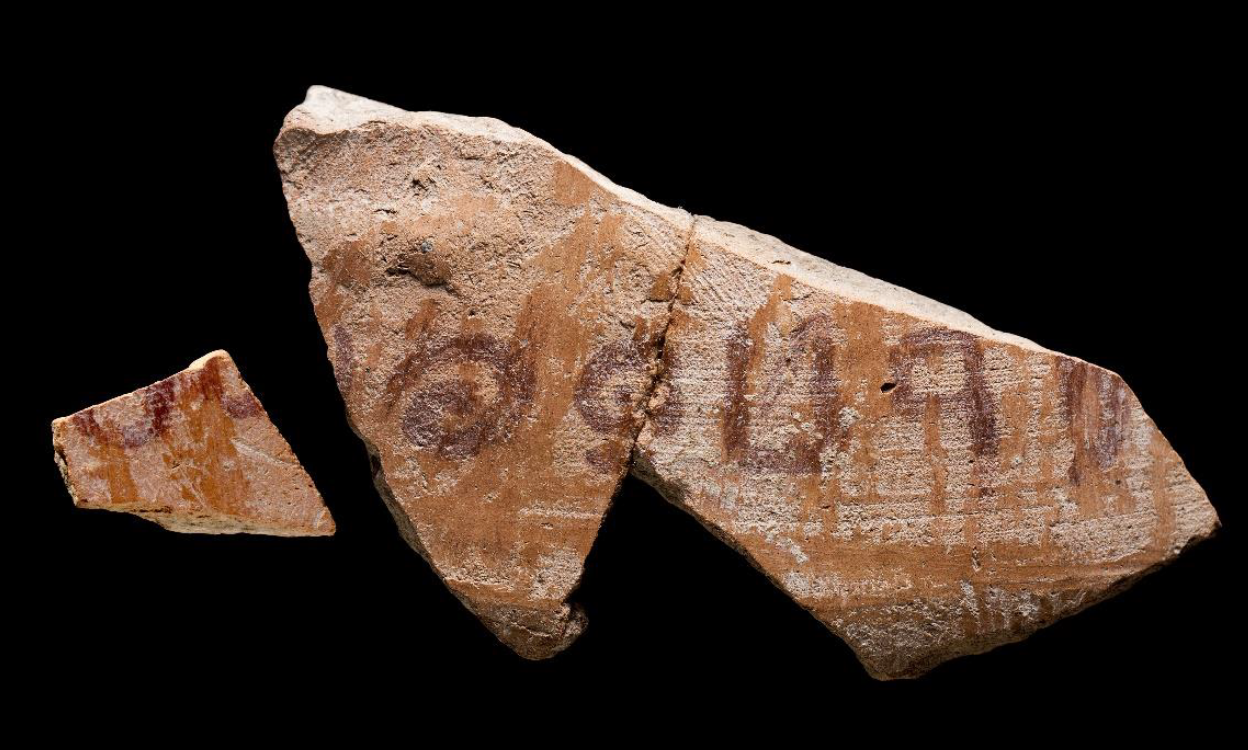 Иероваал
(Гидеон?)
Судей 7:1
Иероваал, он не и Гидеон, встал поутру и весь народ, бывший с ним, и расположились станом у источника Харода; Мадиамский же стан был от него к северу у холма Морé в долине.
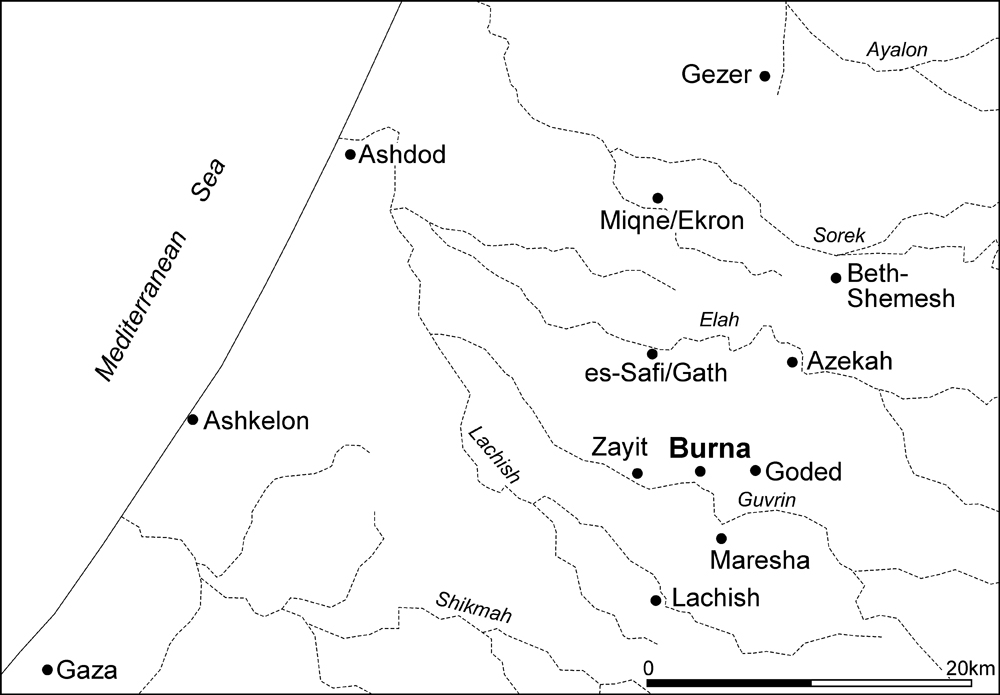 Gezer
●
Kh Qeiyafa
Azekah
●
●
Socoh
Zayit
Kh. el-Rai
Kh. Summeily
●
●
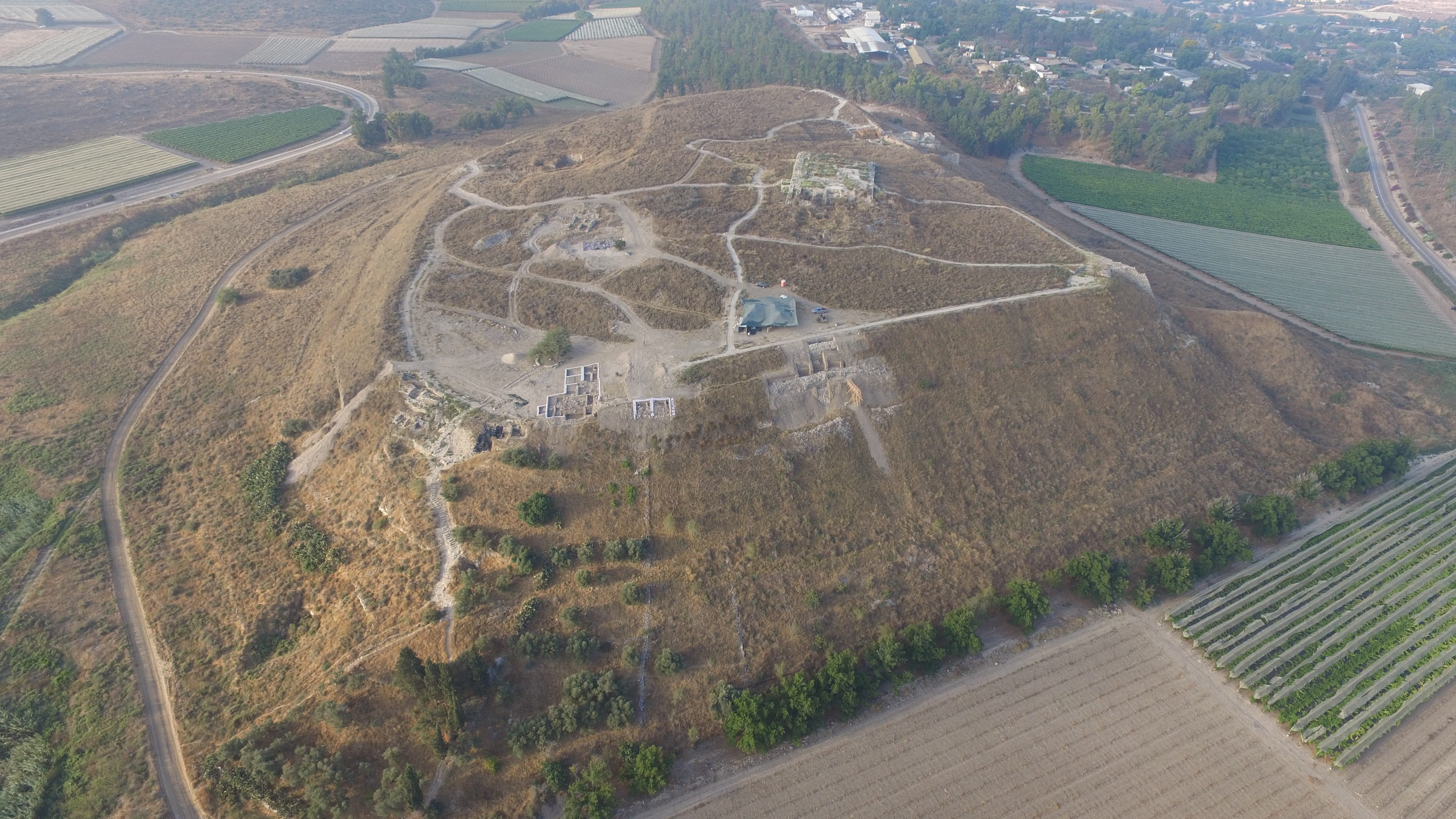 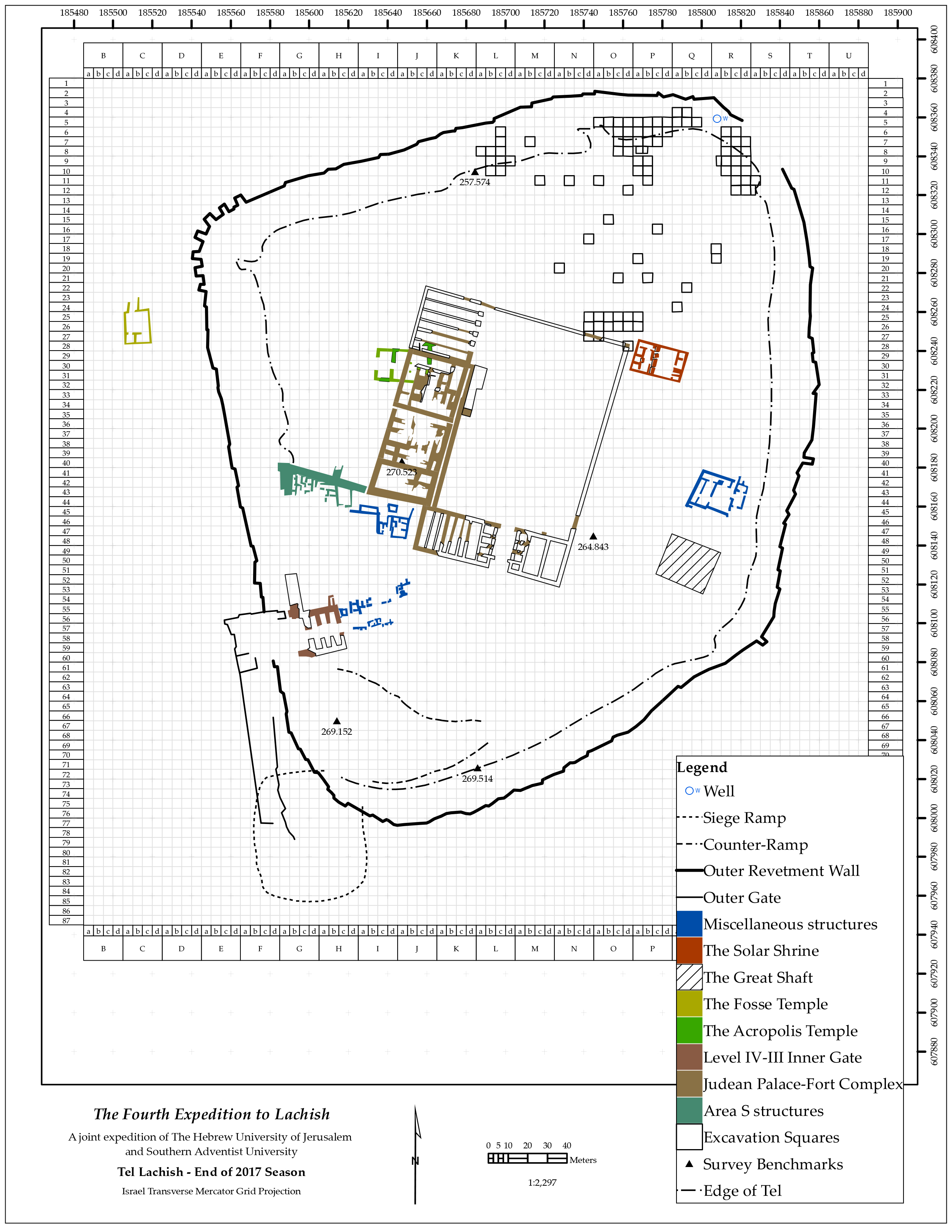 Area AA
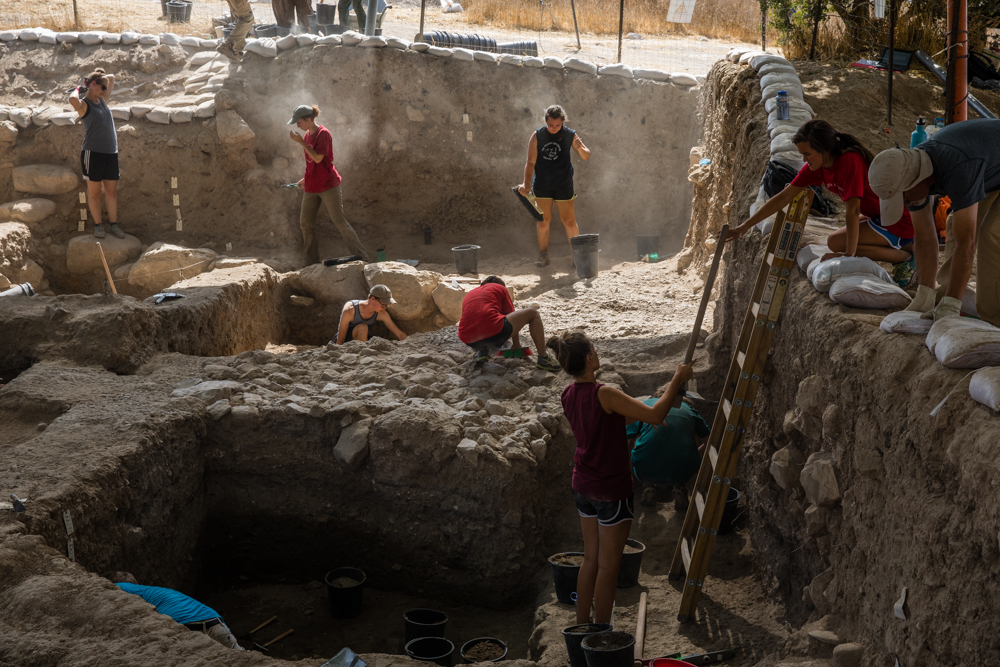 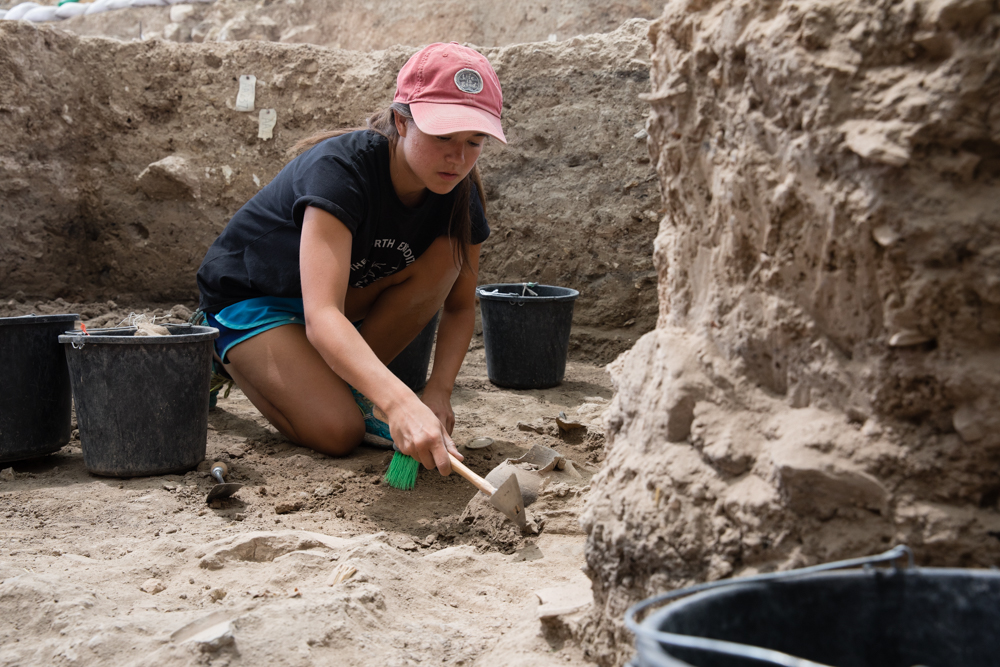 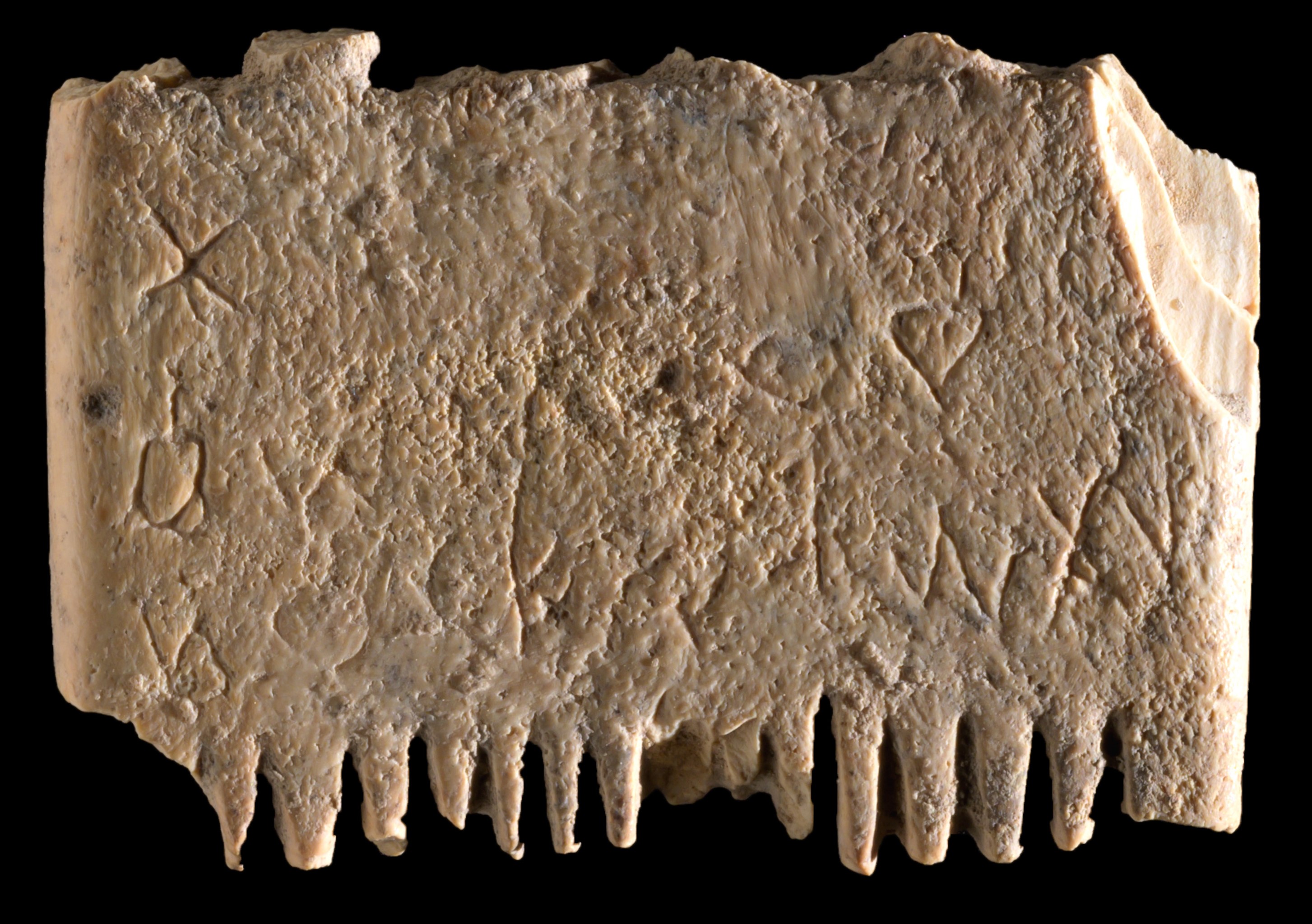 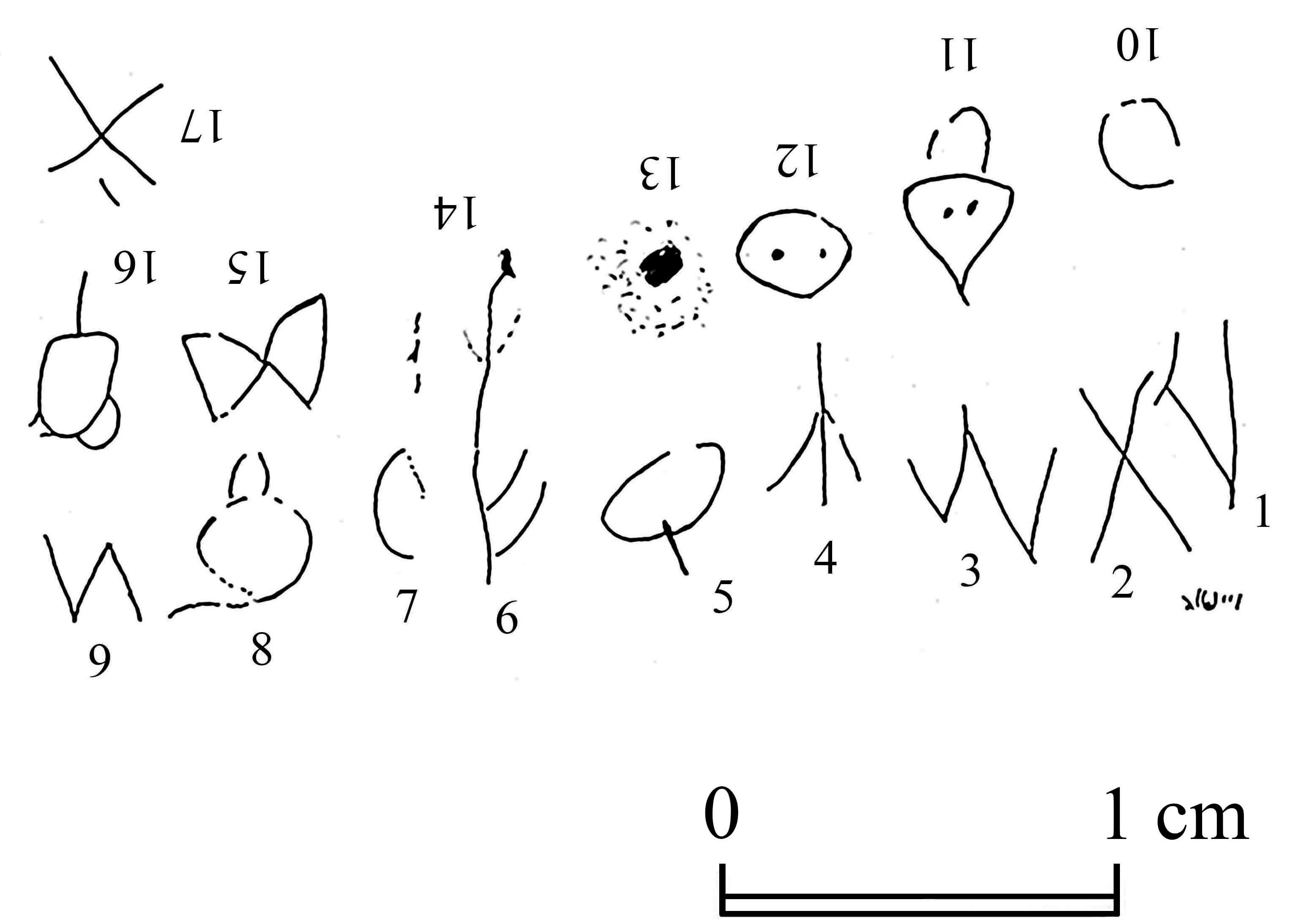 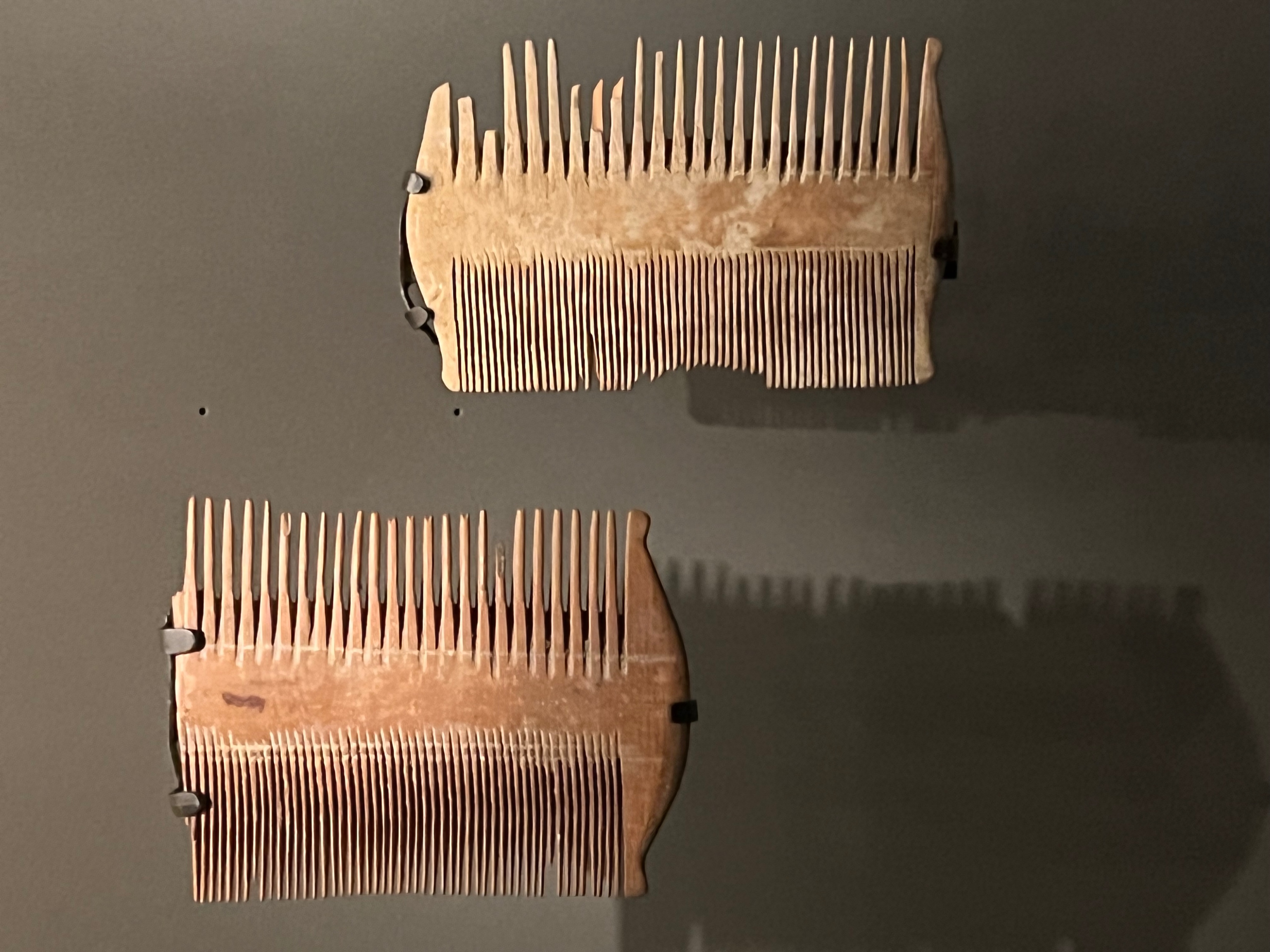 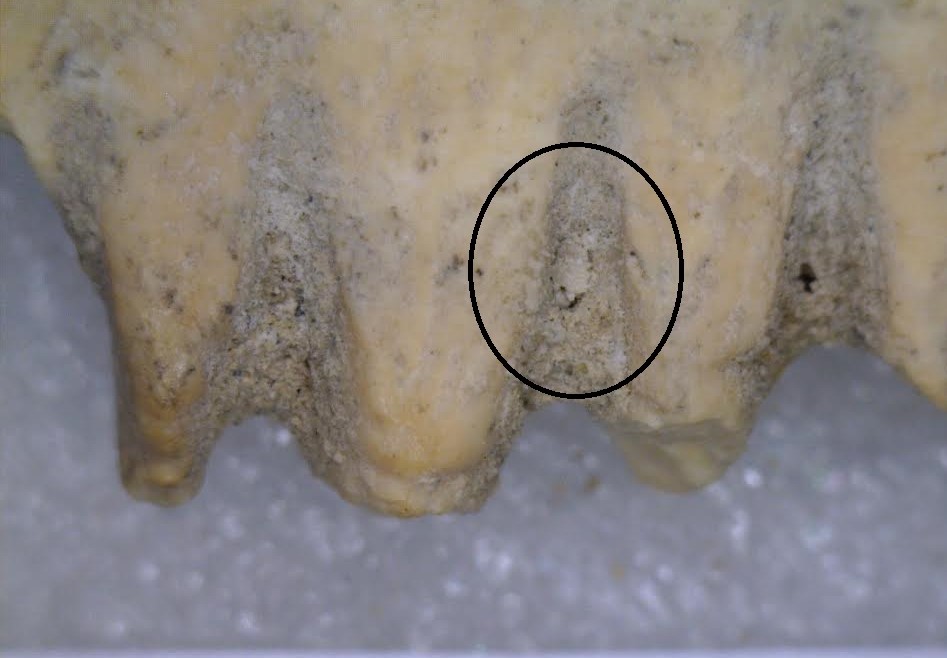 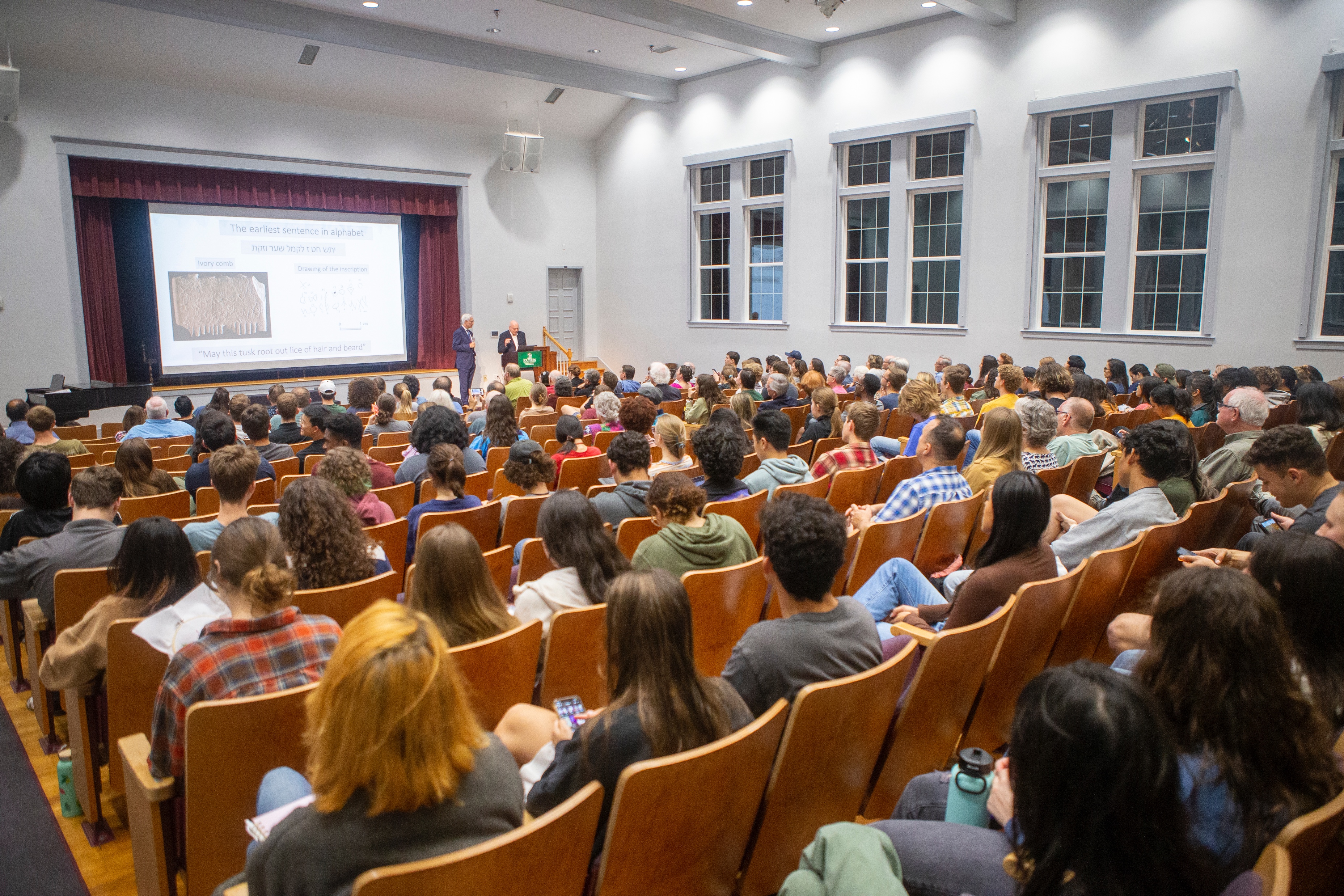 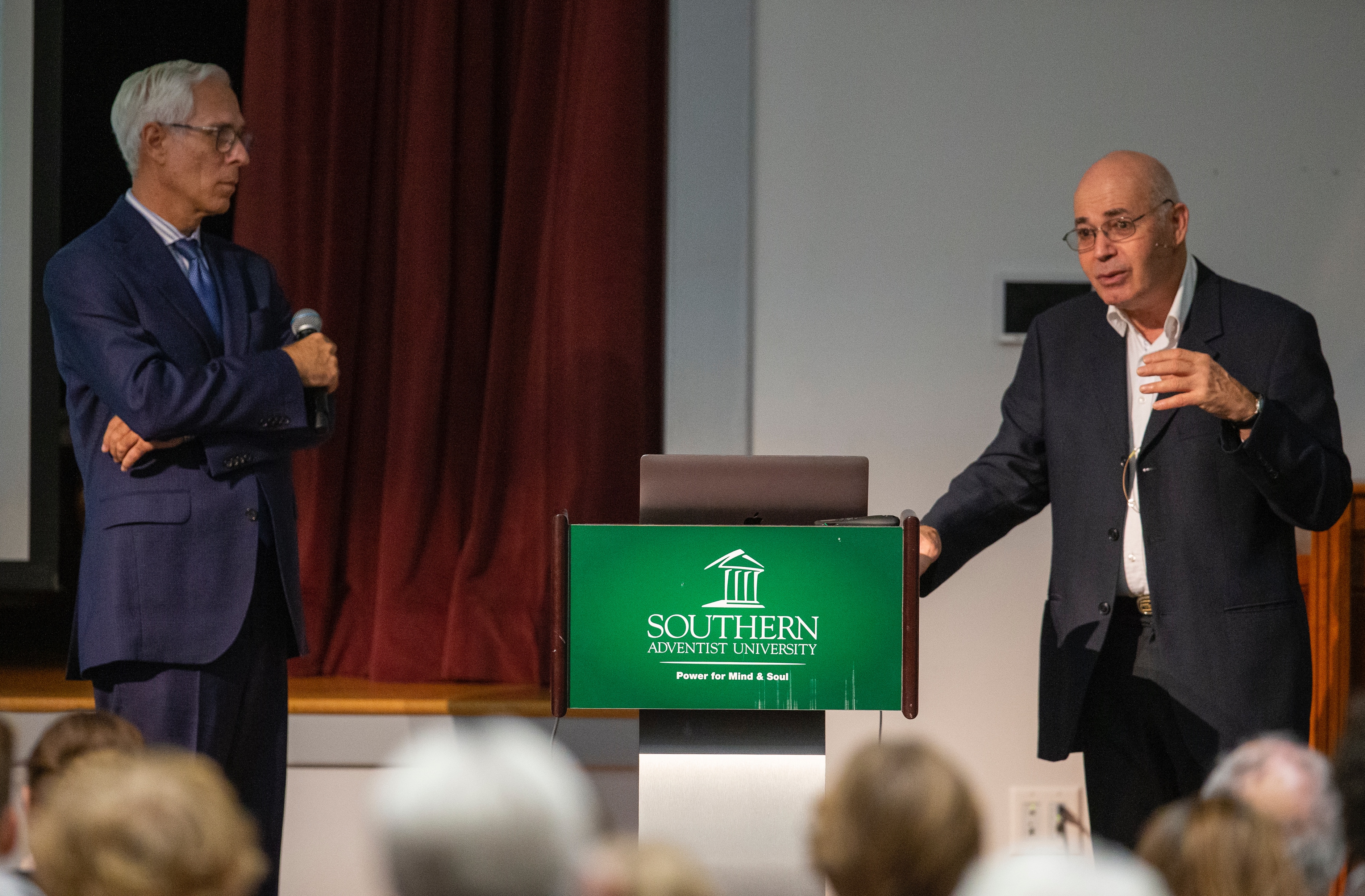 Самое Раннее предложение, напи- санное алфавитным письмом
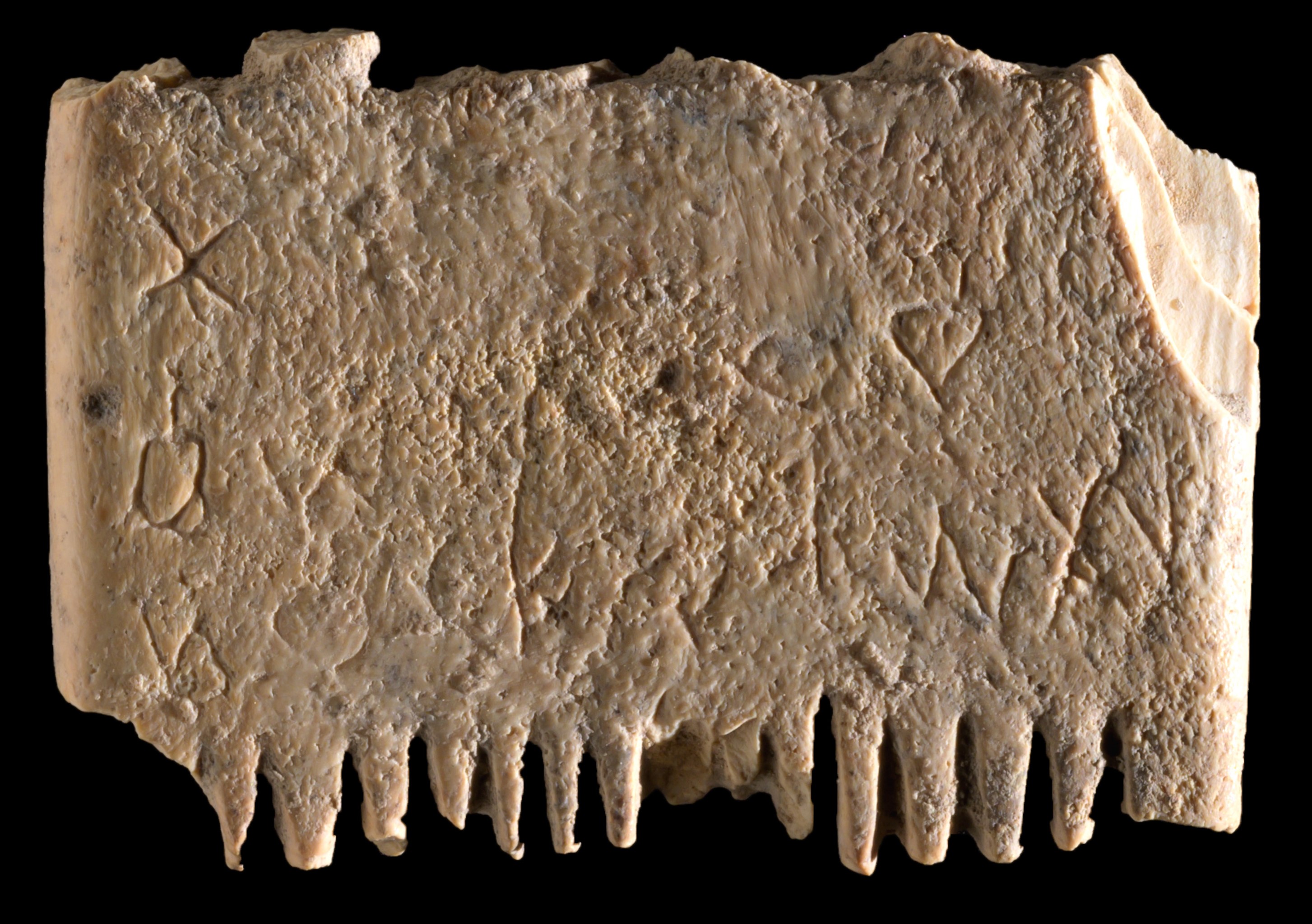 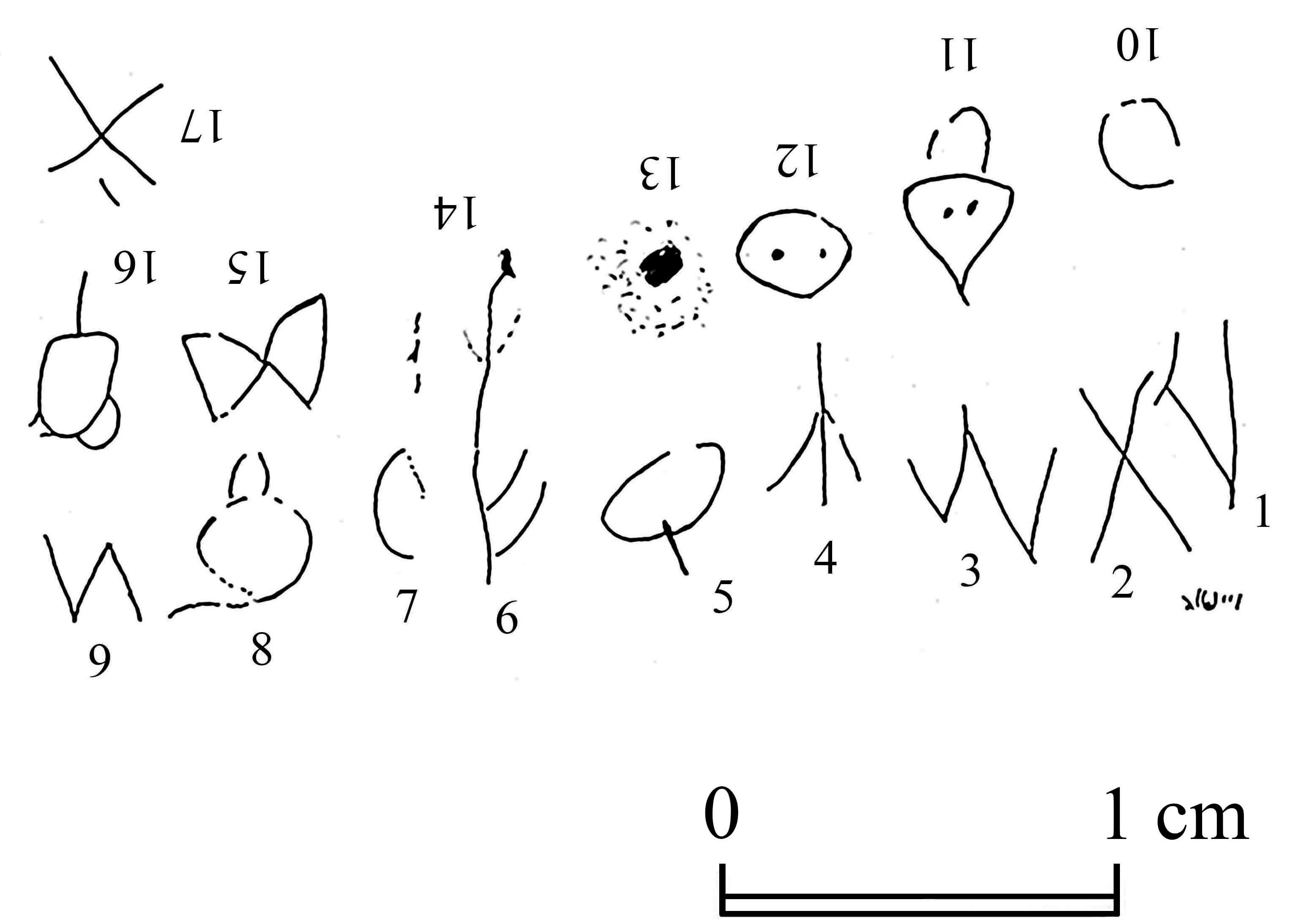 יתש חט ז לקמל שער וזקת
“Пусть этот клык искоренит вшей из волос и бороды”
Изобретение алфавита
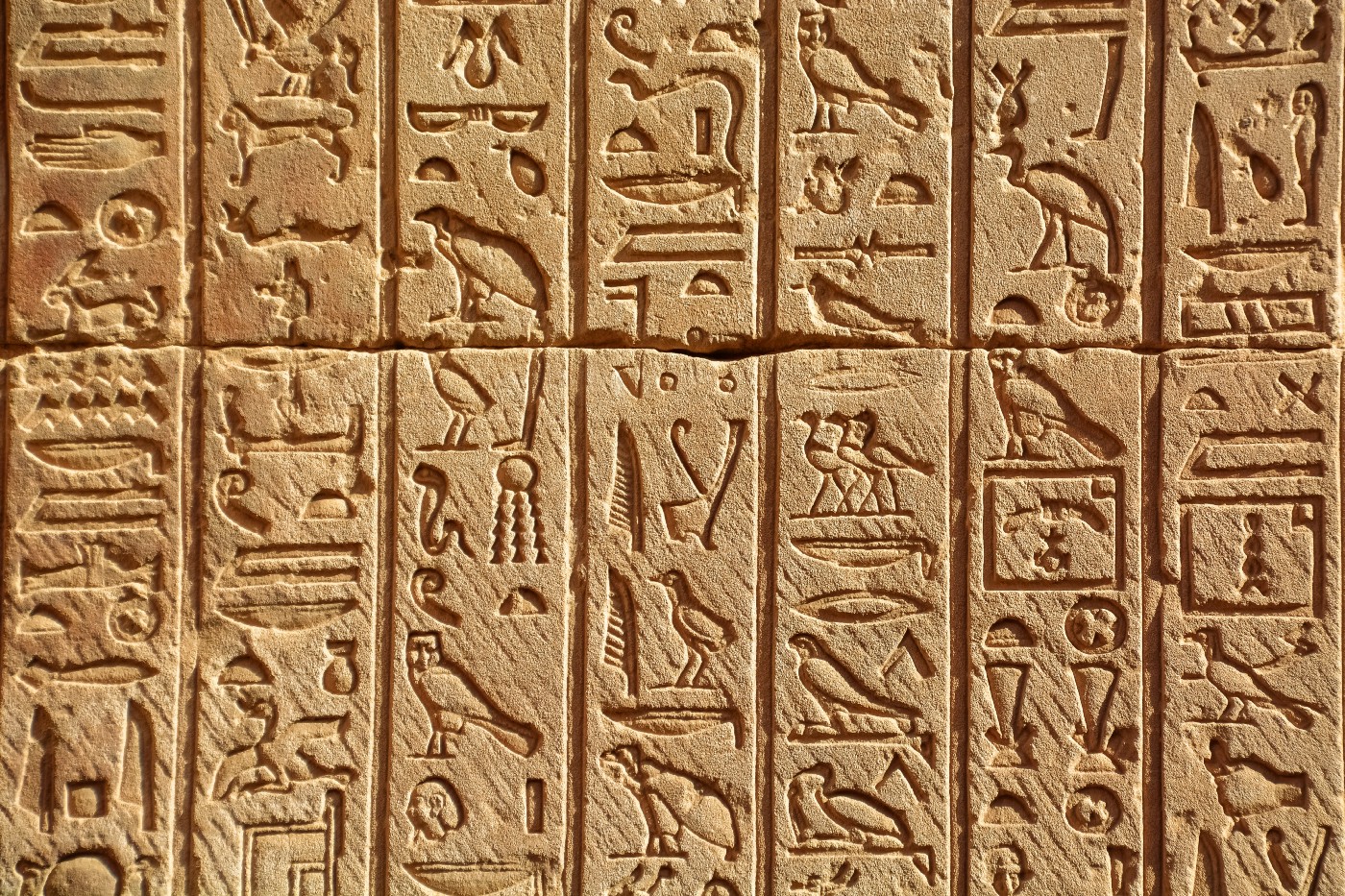 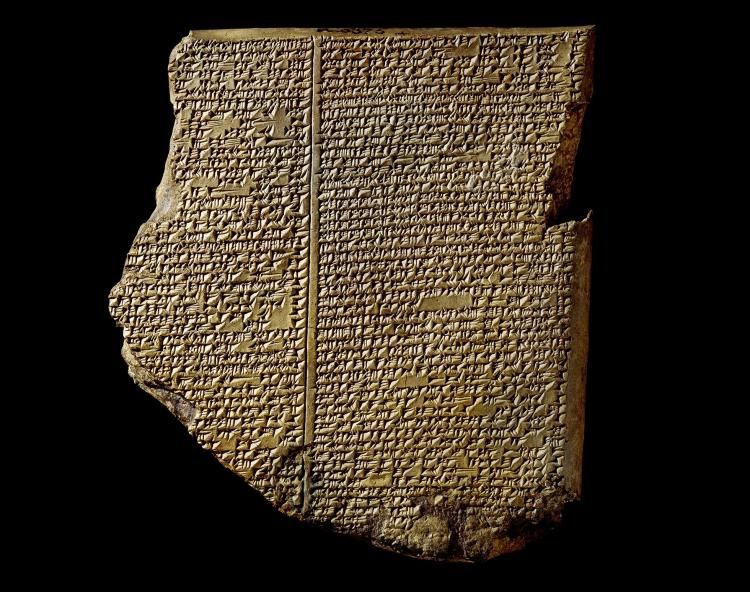 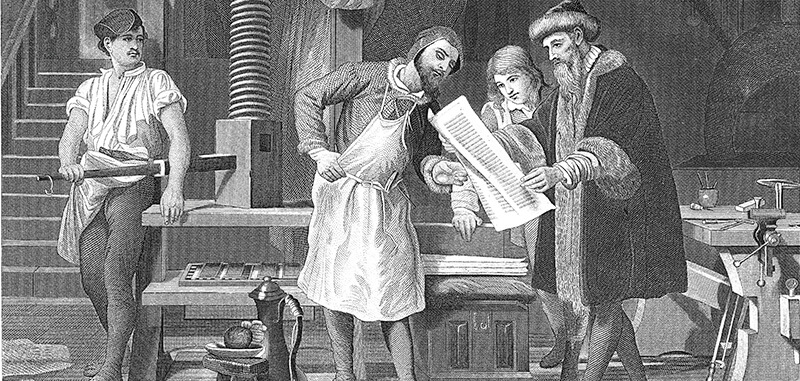 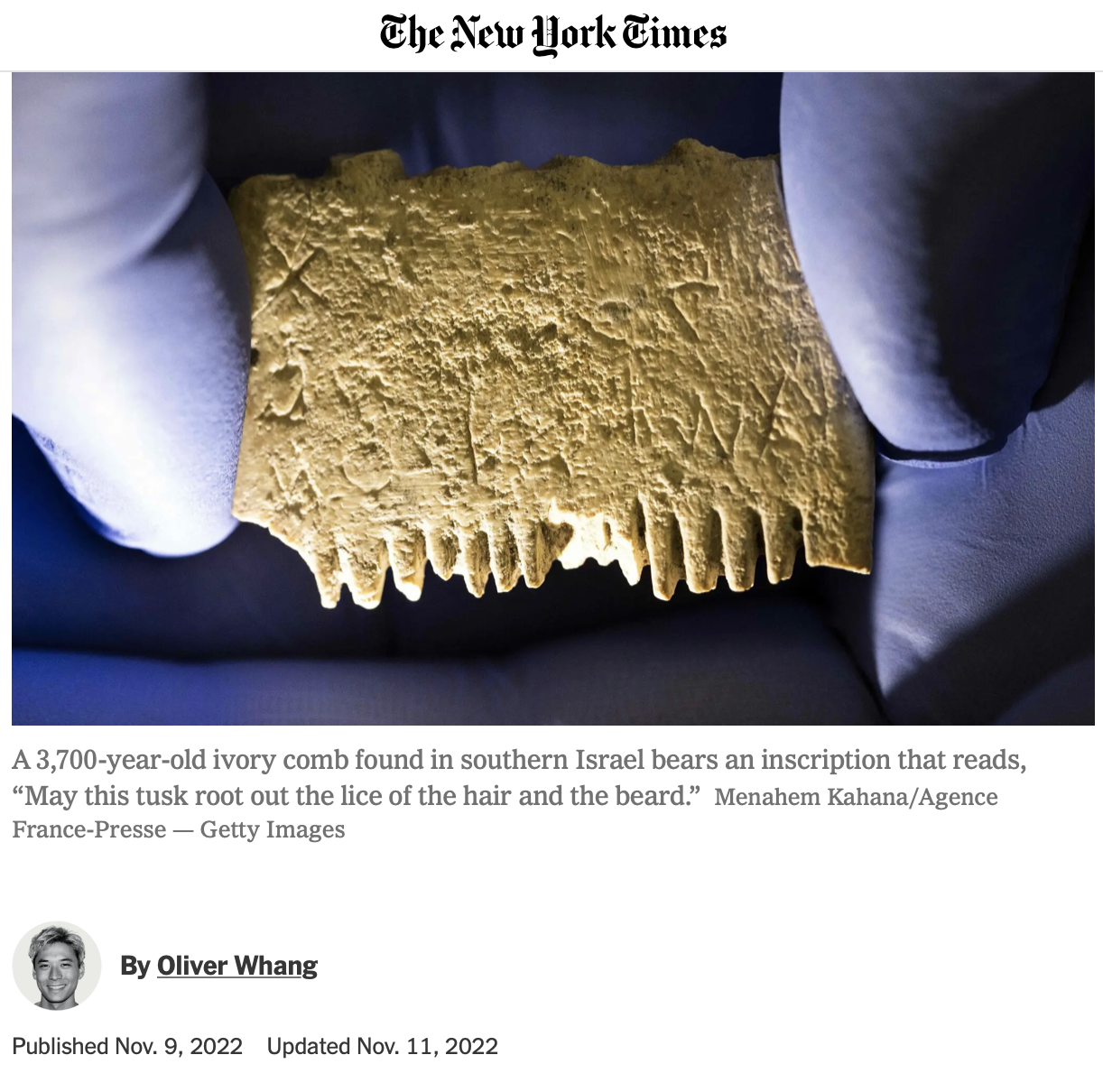 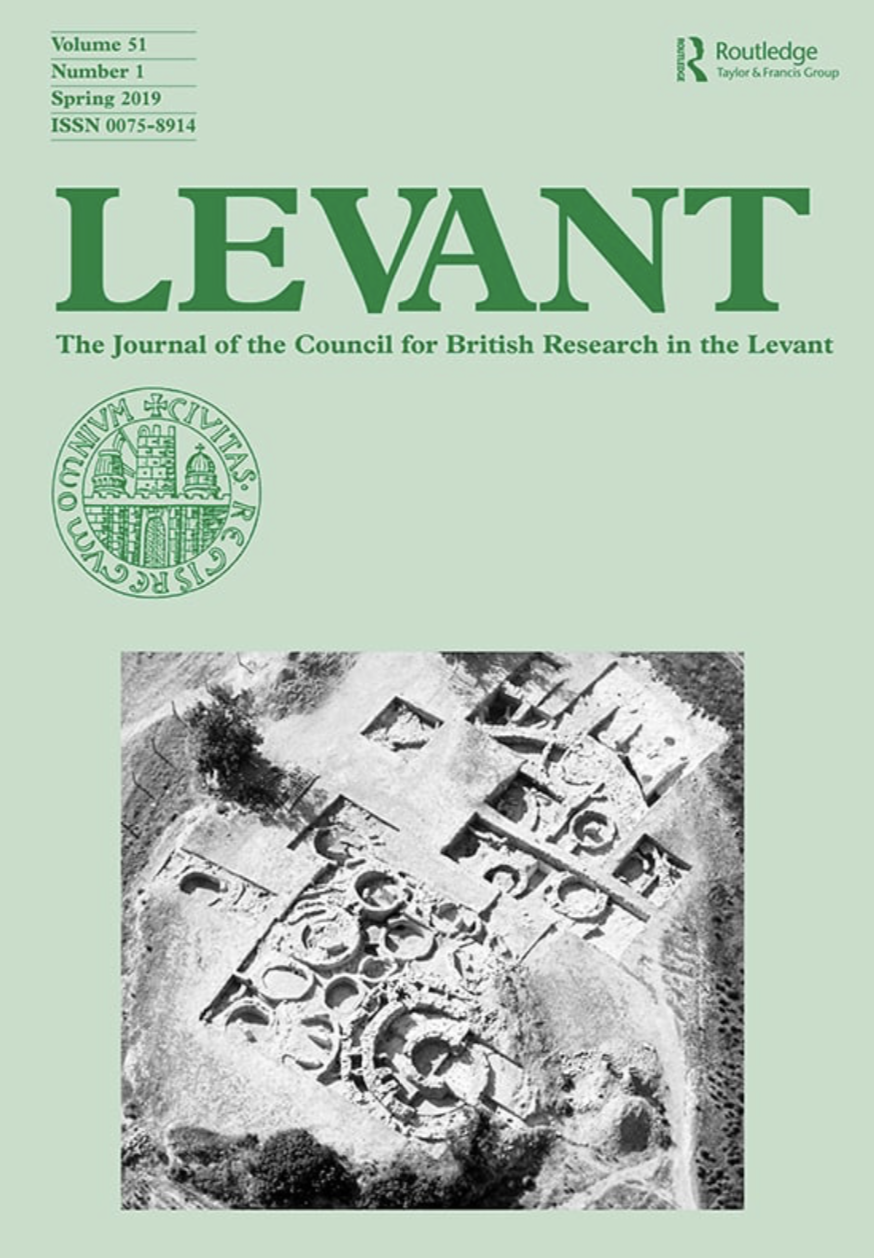 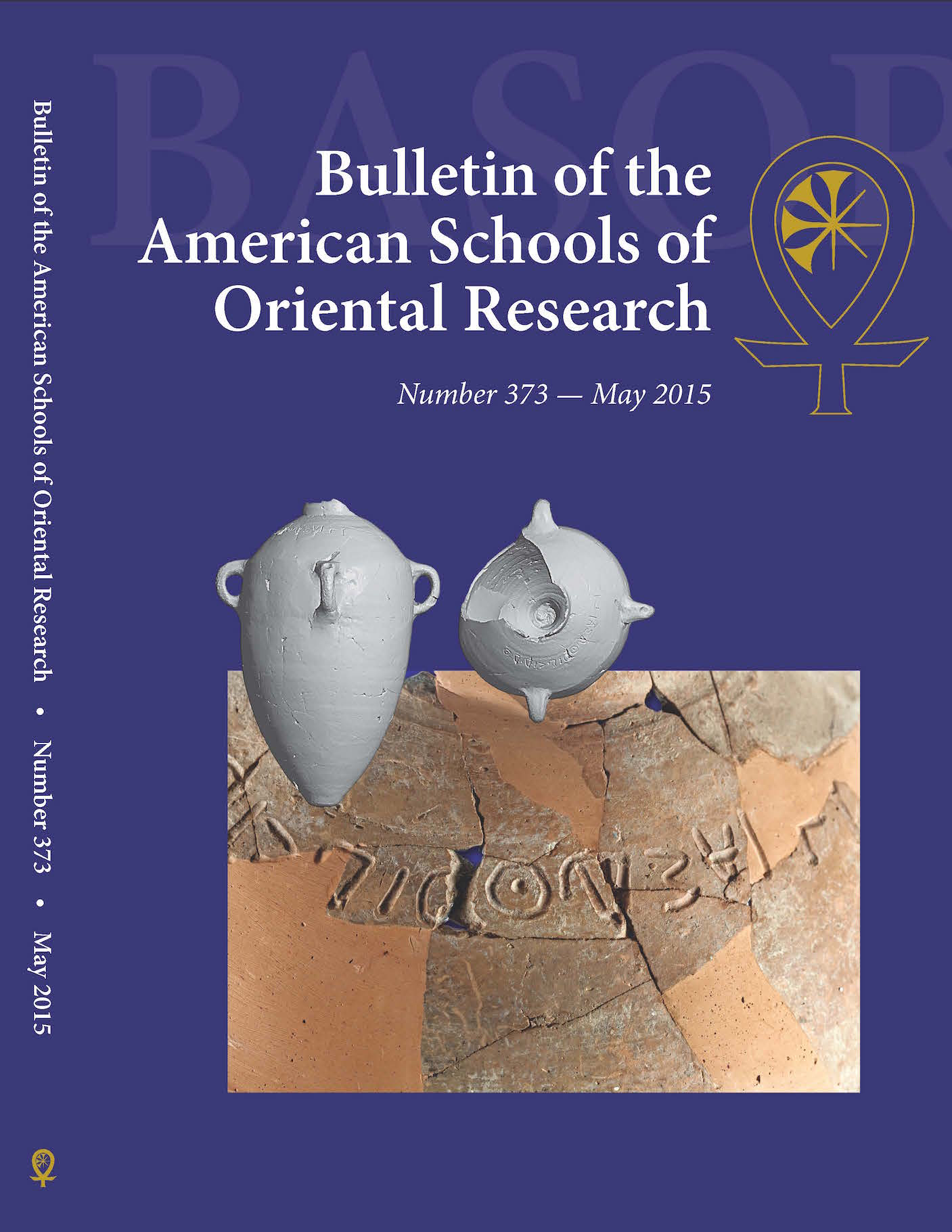 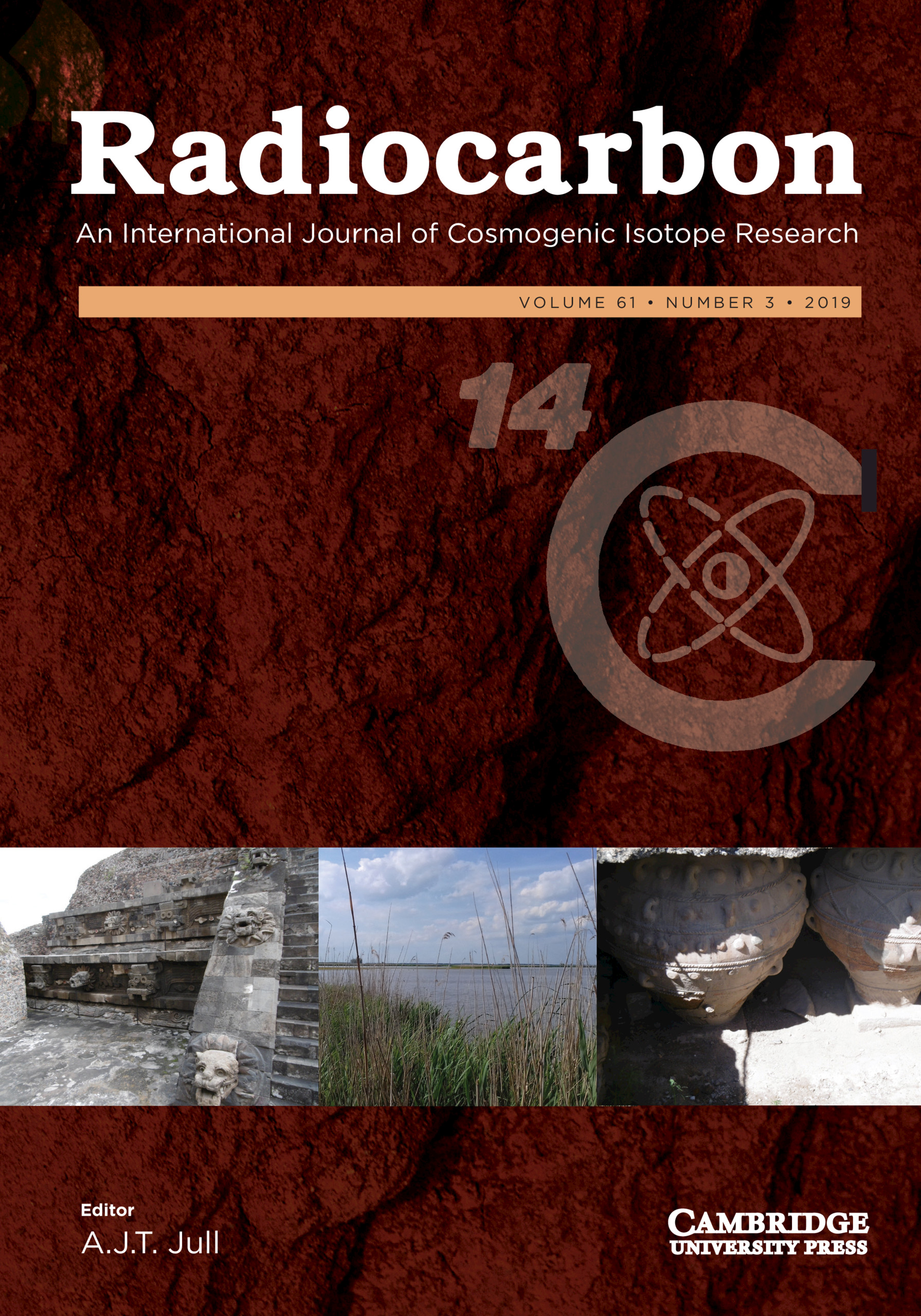 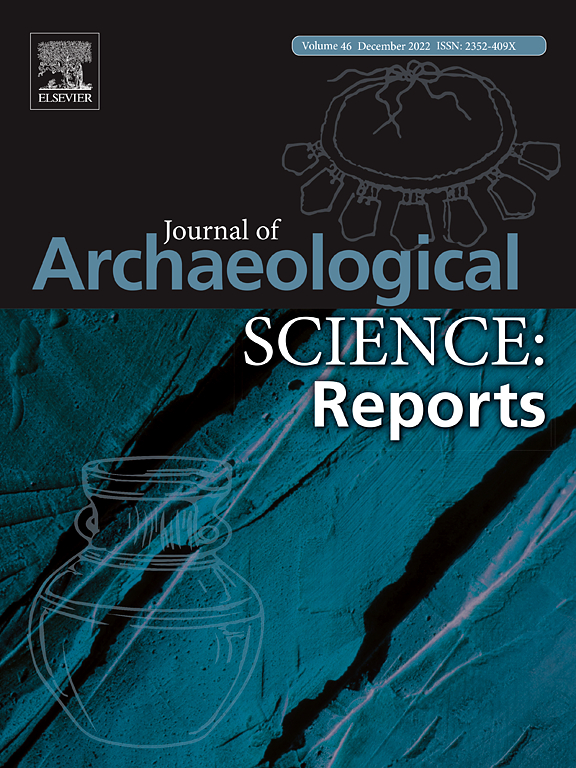 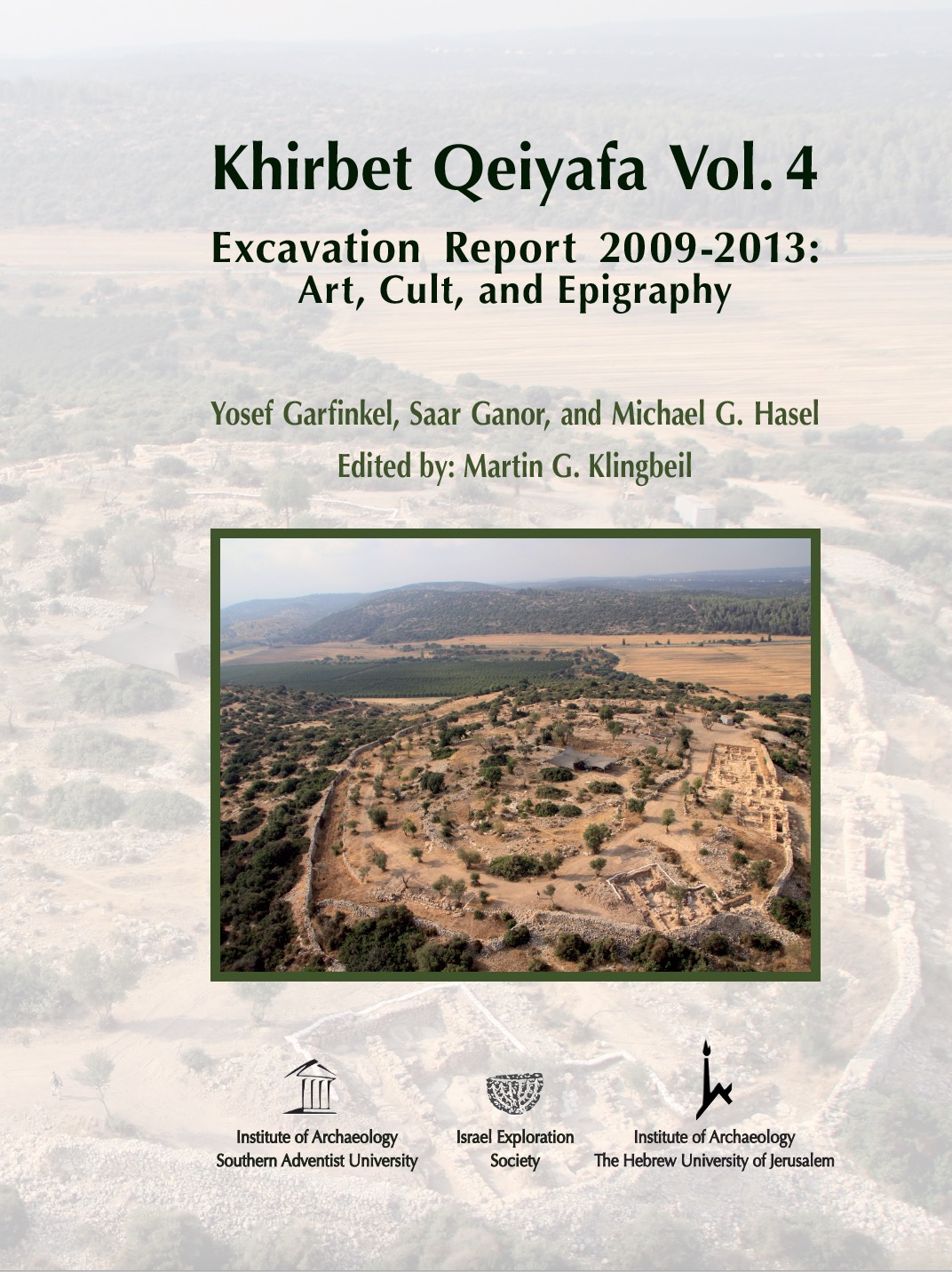 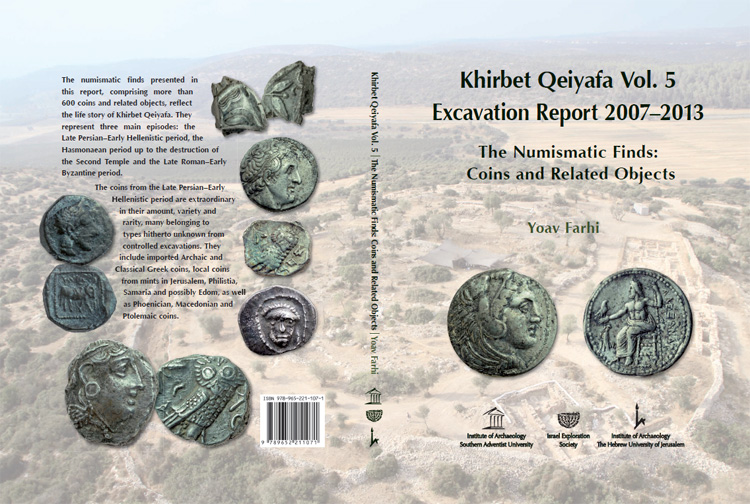 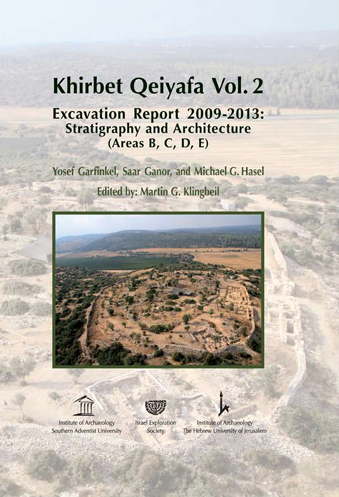 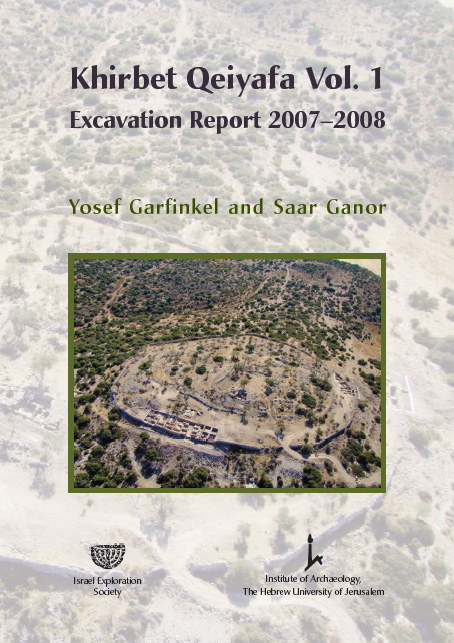 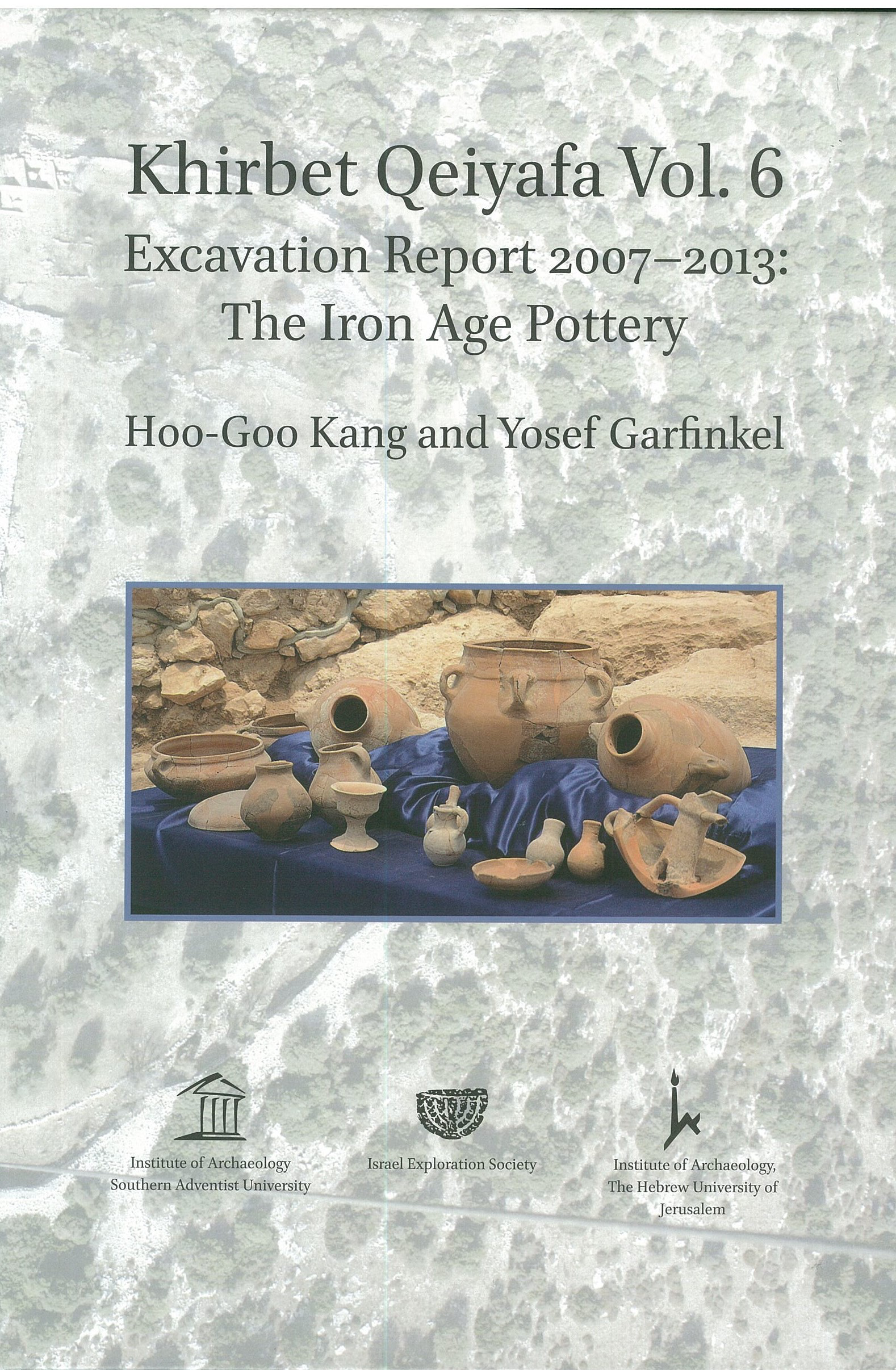 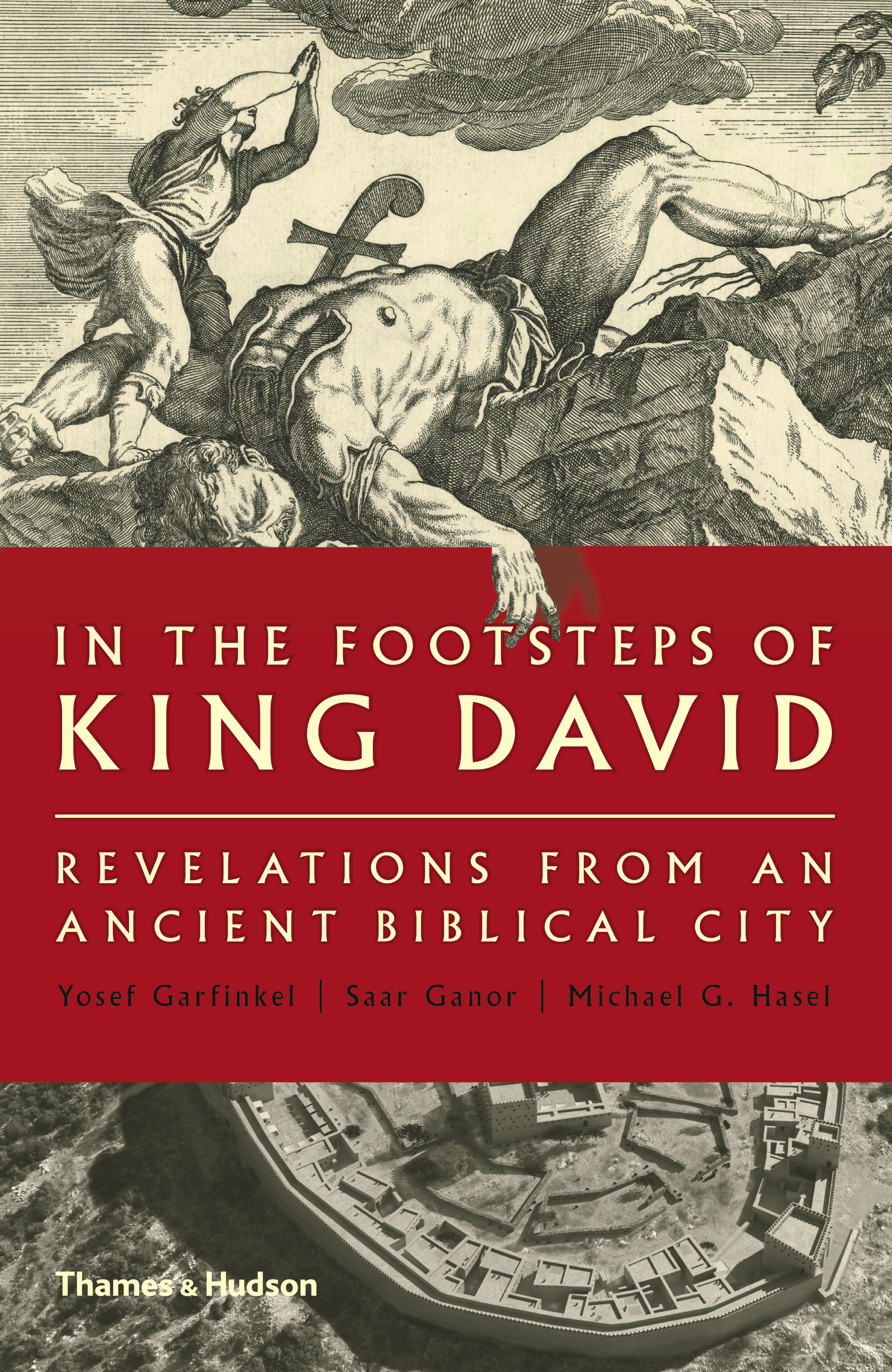 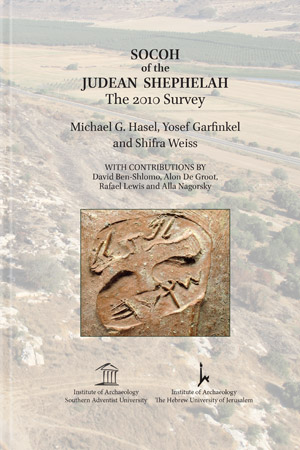 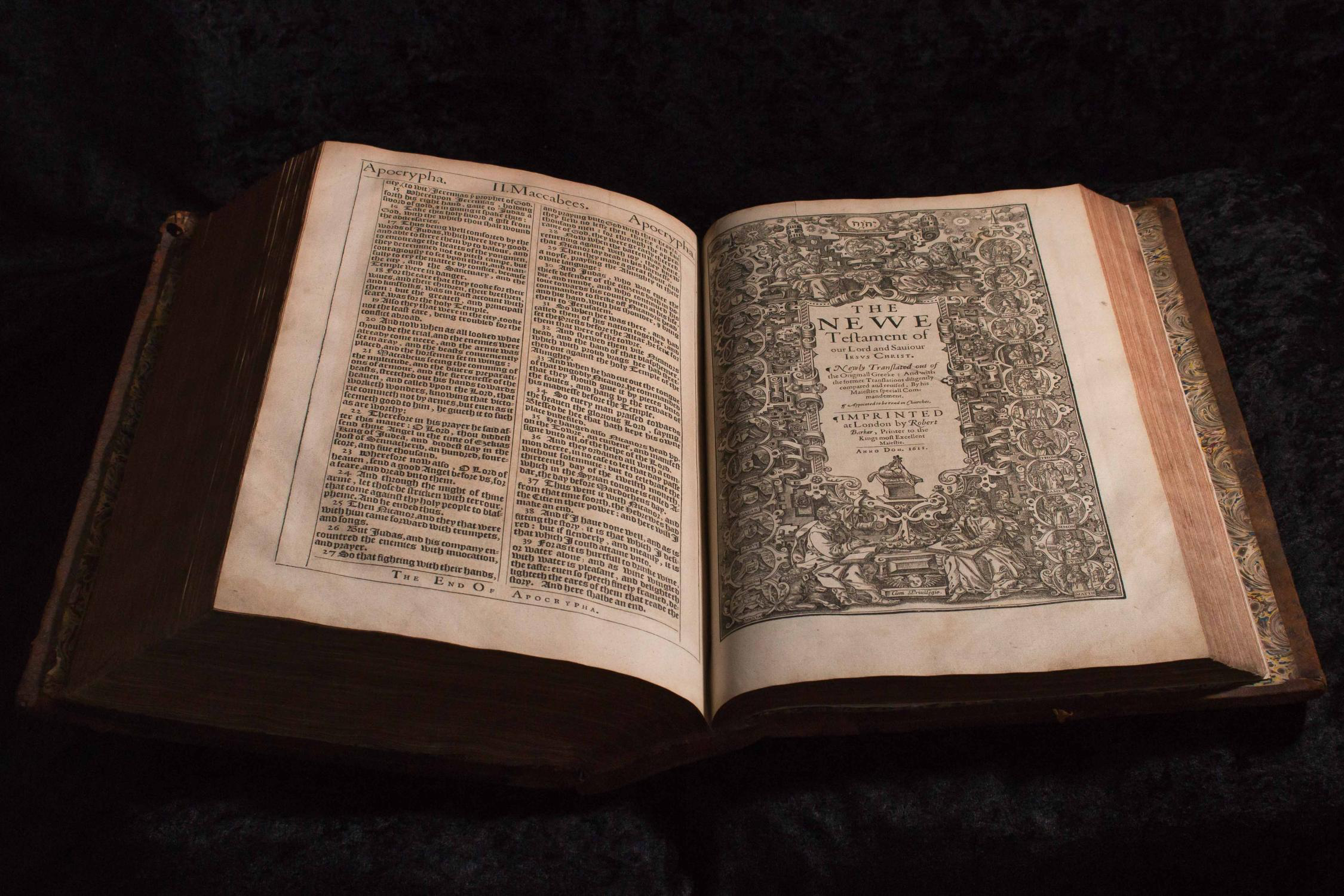 [Speaker Notes: Why do we come to Scripture? We come to seek God, yes. But we also come to seek truth. We cannot seek something that we do not believe exists. Or let me state that differently. To reach a goal, you must believe that the goal is attainable. Faith is required for the race of life that Paul speaks of. But the race is not an imaginary thing. Nor can it go endlessly in circles. It must have a direction. The race of faith is based on real life circumstances. It is set in a historical reality and the nexus of time and place. This is what makes Biblical faith unique among the ancient and modern religious/philosophical models. The Bible is constituted in a historical living reality of life as experienced and recorded through the history of this world. From Adam to the promised Messiah, from the Resurrection, which we celebrated a few weeks ago, to the Second coming. Biblical faith has a purpose, a goal, and a mission. It is forward moving. It is based on a God who is not distant and removed, but one who spoke and then formed man from the dust of the ground and breathed into Him the breath of life. A God who intricately fashioned Eve and provided for the first partnership in human history. It is based on a God who sent His son into this world. The ultimate act in human history was that act of infinite love that poured out a life to give life. This is why we can have hope. This is why we can have peace in the midst of the storm. Jesus said, in John 16:33: “These things I have spoken to you, so that in Me you may have peace. In the world you have tribulation, but take courage; I have overcome the world.”

So How then did we end up with the Bibles we read today? How did the 35-40 writers of Scripture become those writes and how did their books come to form the collection that we have today? How do the Bibles we read relate to what Moses, David, Solomon or any other person wrote? What was the process involved?]